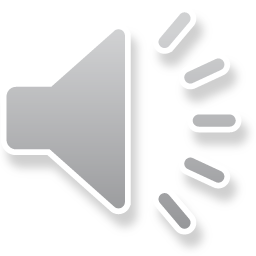 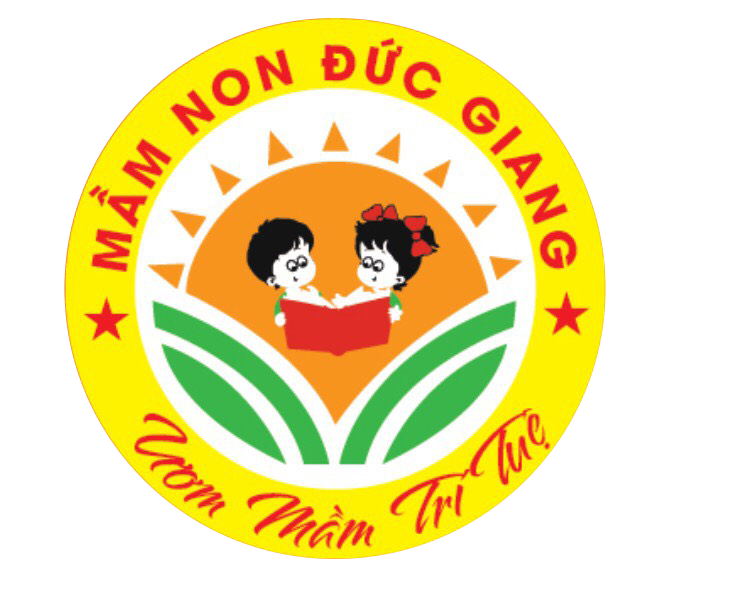 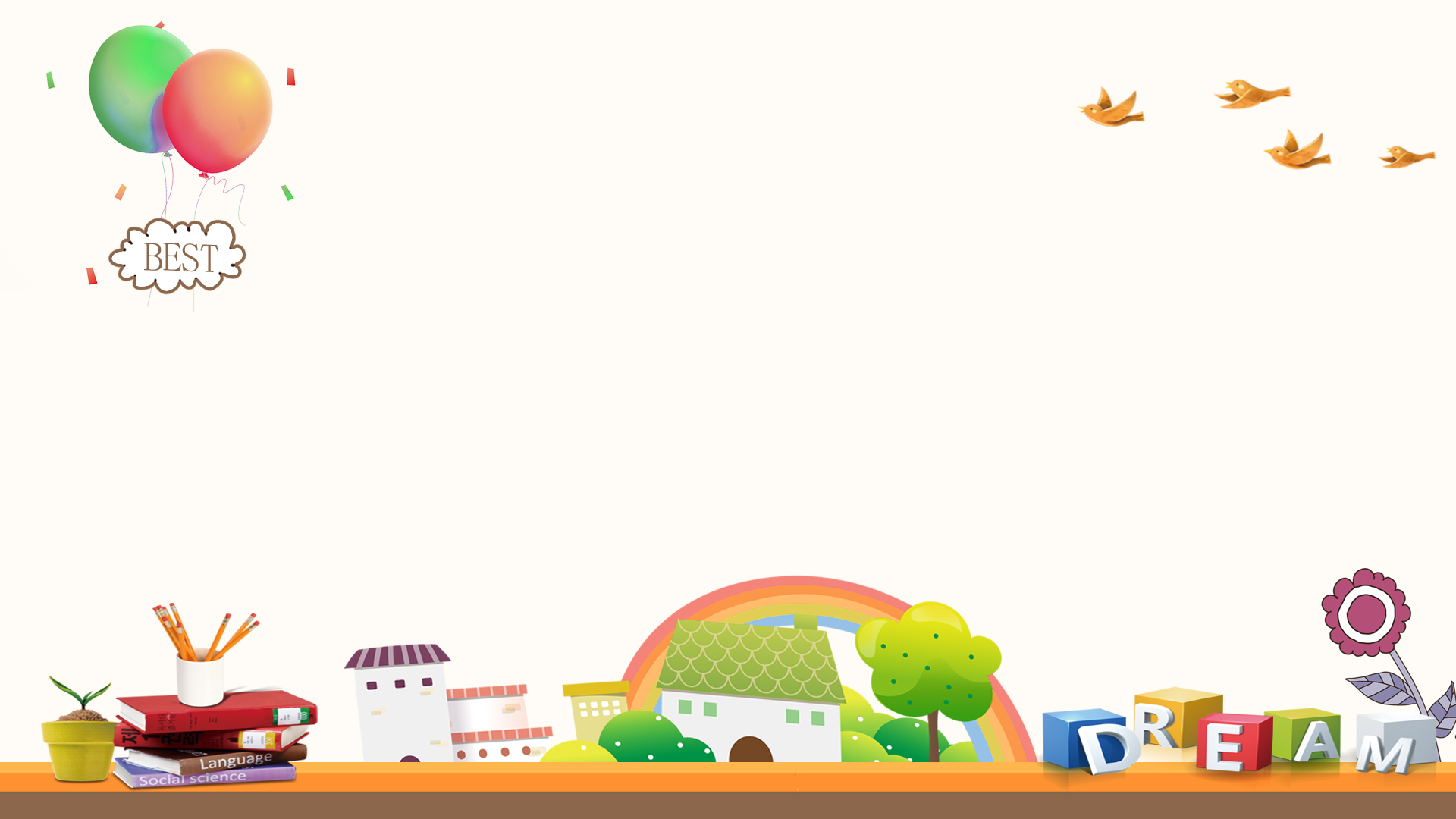 UBND QUẬN LONG BIÊN
TRƯỜNG MẦM NON ĐỨC GIANG
BÀI GIẢNG
 PHÁT TRIỂN NGÔN NGỮ
Đề tài: Trò chơi chữ cái
a - ¨ - ©
Lứa tuổi: MGL 5-6 tuổi ¨
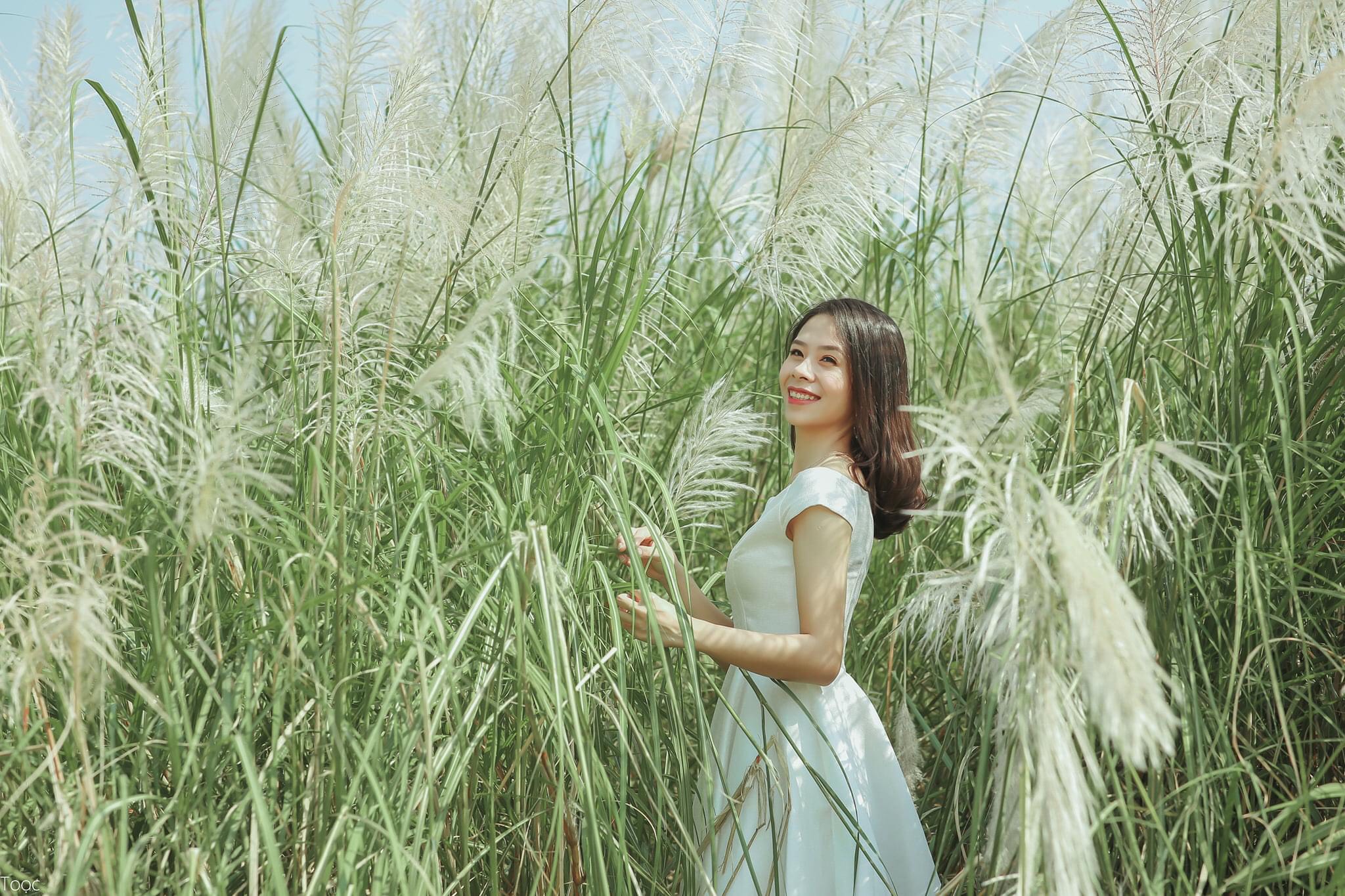 Giáo viên: Nguyễn Thị Bích Ngọc
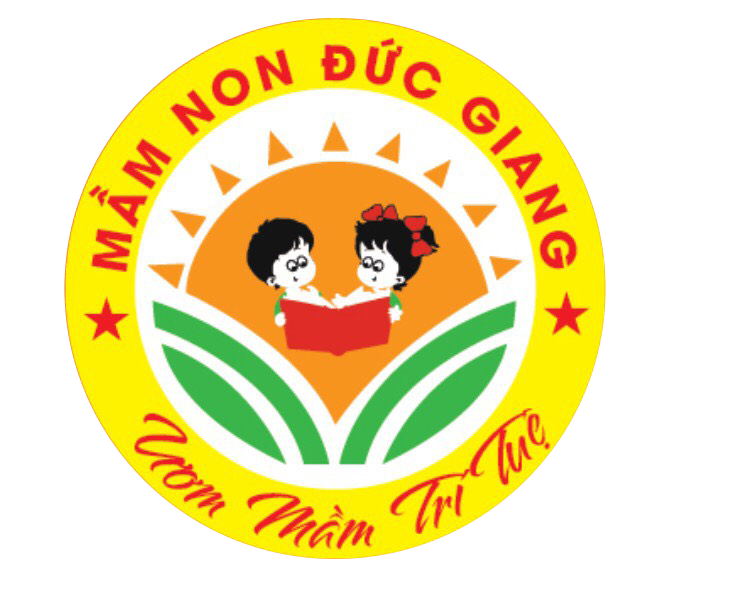 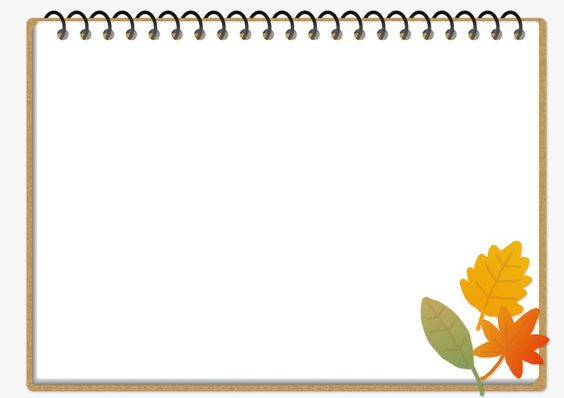 Các con cho cô biết 3 chữ cái này có đặc điểm gì giống nhau?
a
A. Đều có một nét cong tròn khép kín.
B.Đều có 1 nét sổ thẳng nằm bên phải nét cong tròn khép kín.
C. Cả 2 đáp án trên đều đúng.
5
4
3
2
1
Hết giờ
©
o
o
a
o
¨
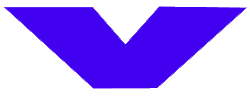 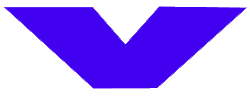 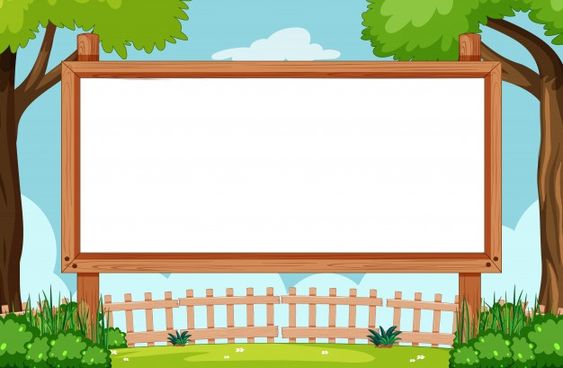 TRÒ CHƠI
AI TINH HƠN
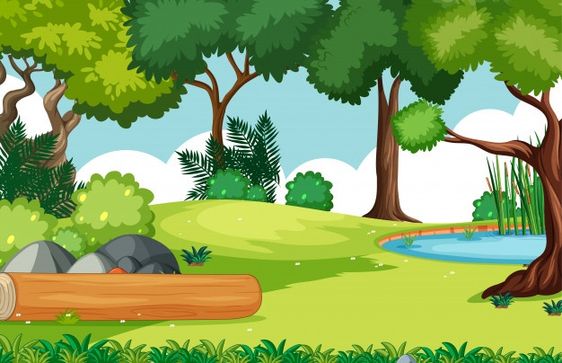 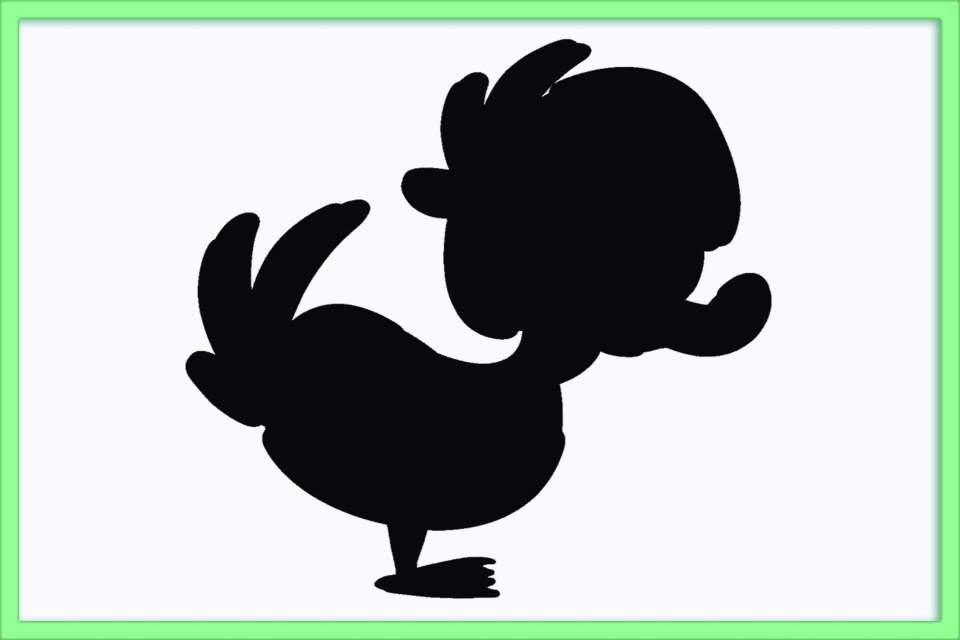 a
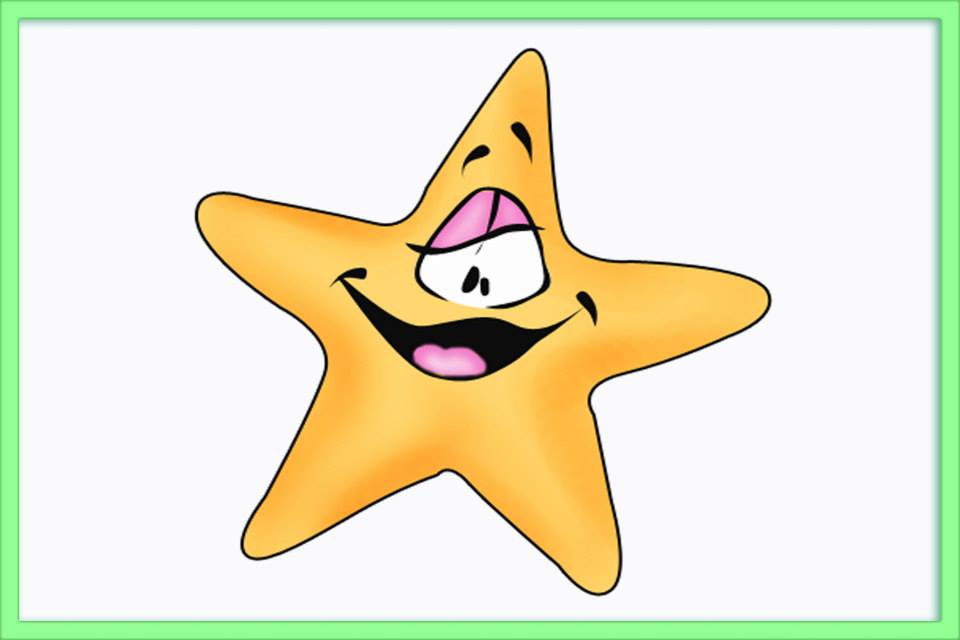 a
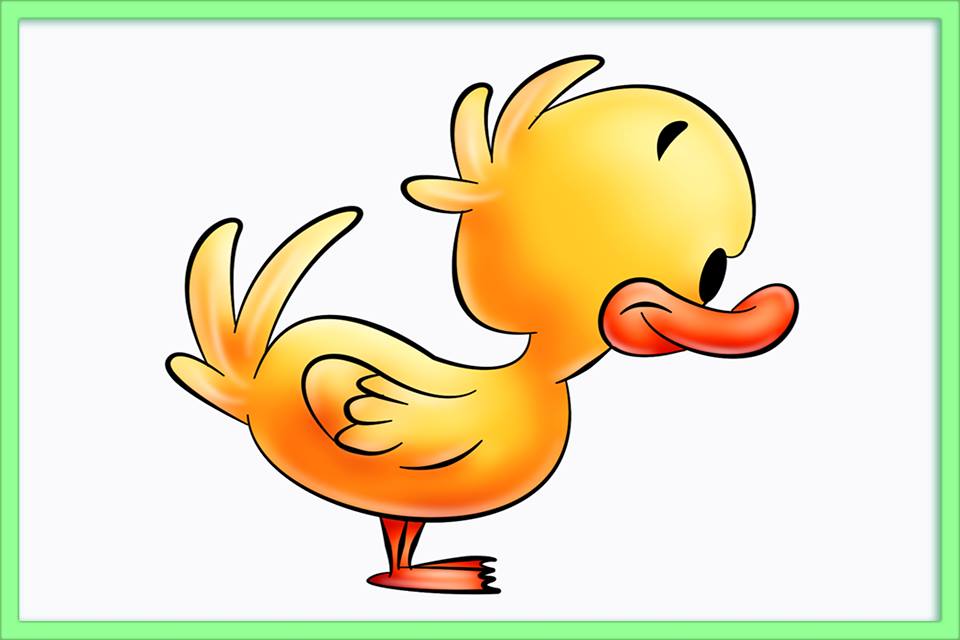 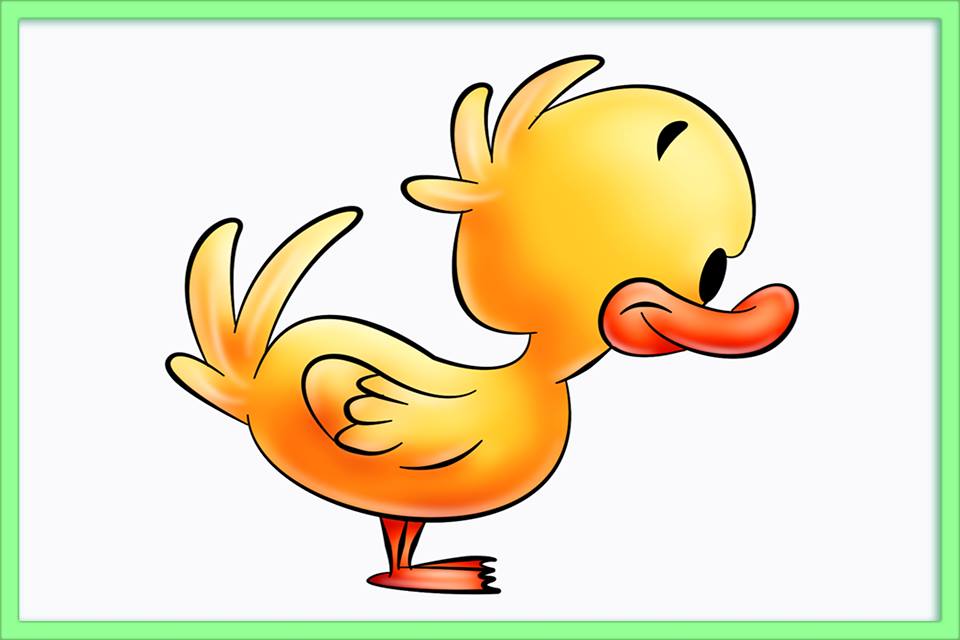 a
o
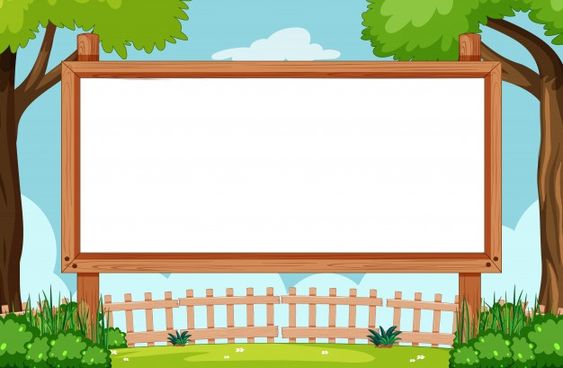 TRÒ CHƠI:HÁI TÁO
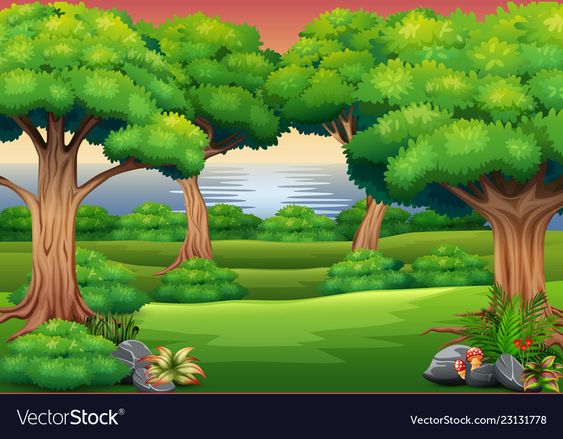 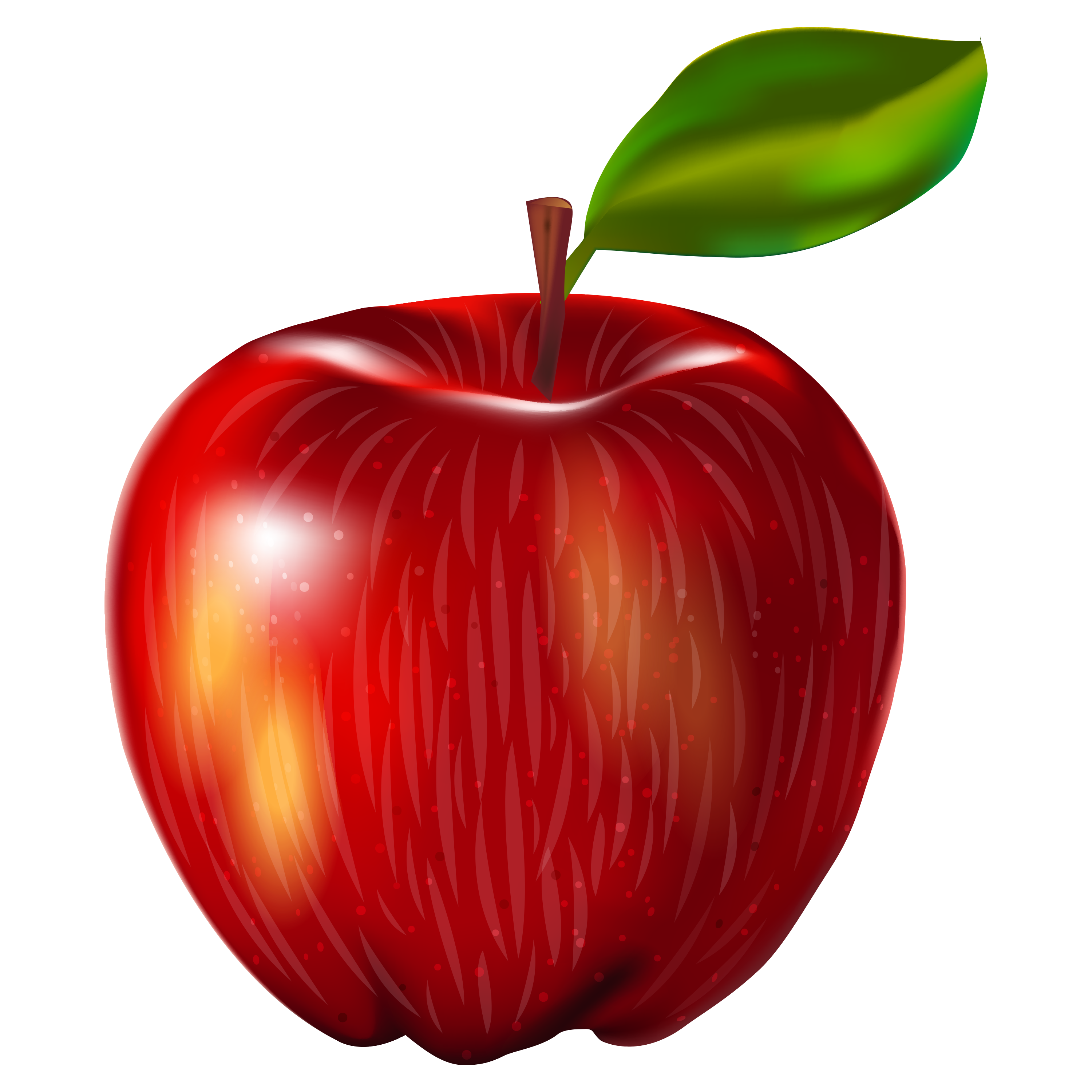 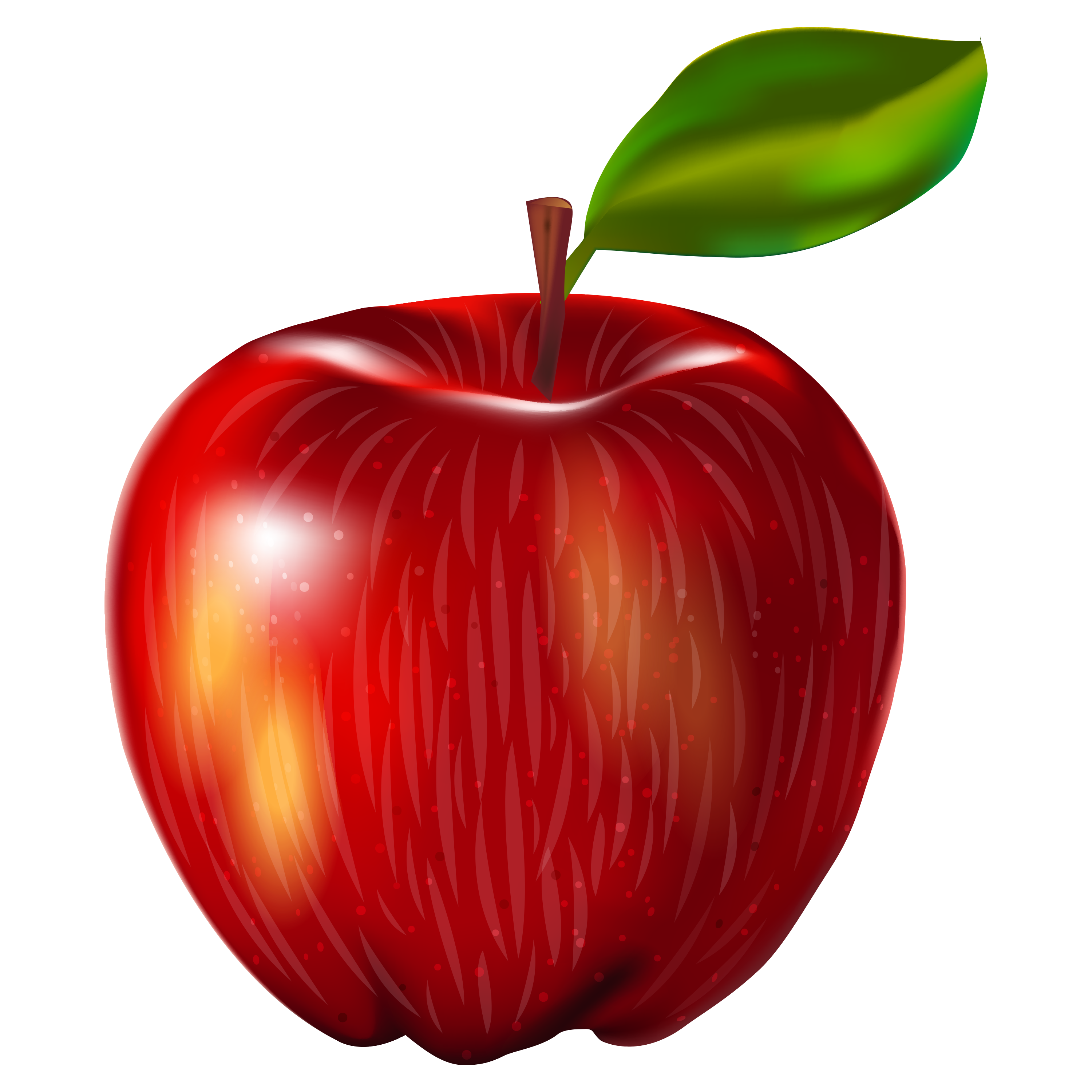 o
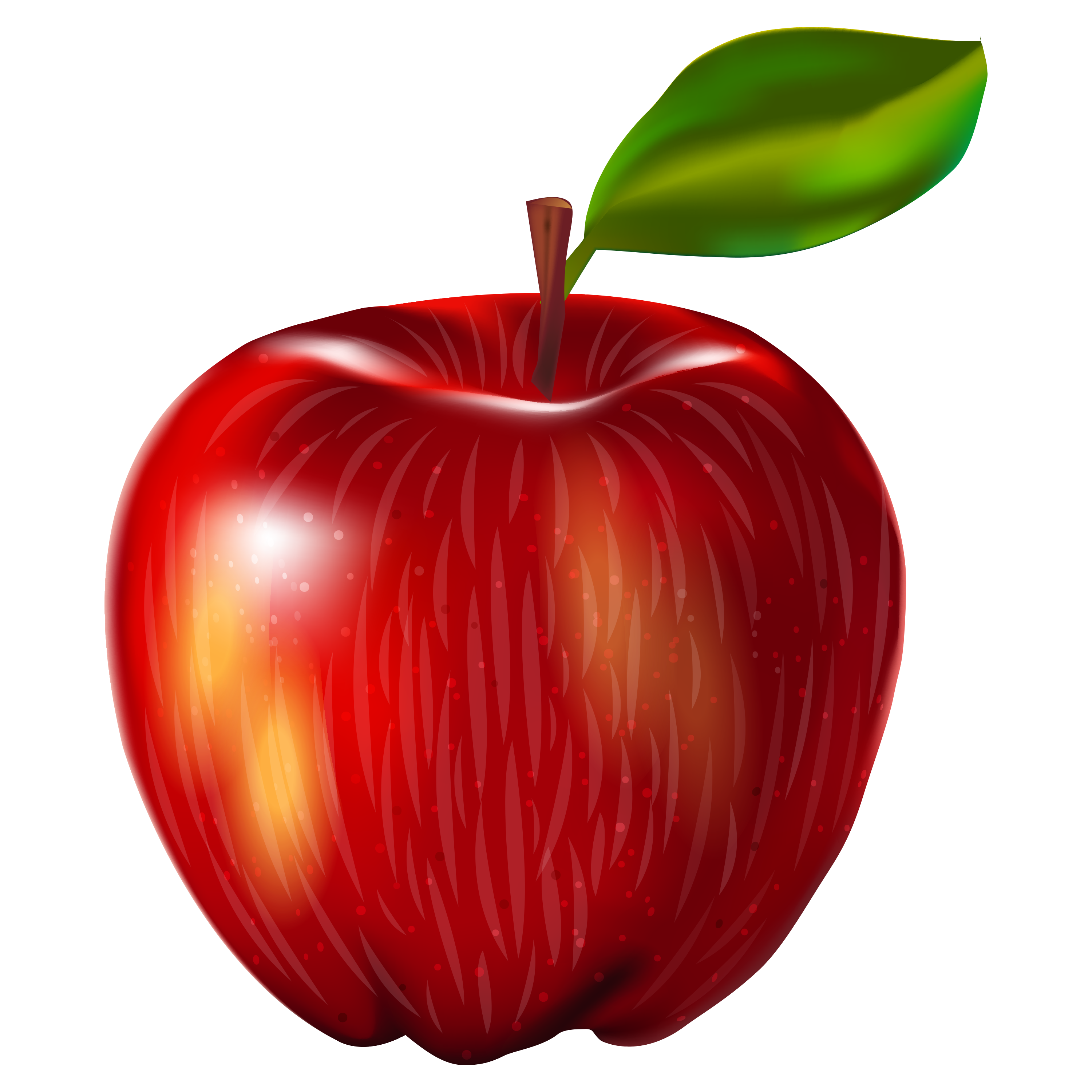 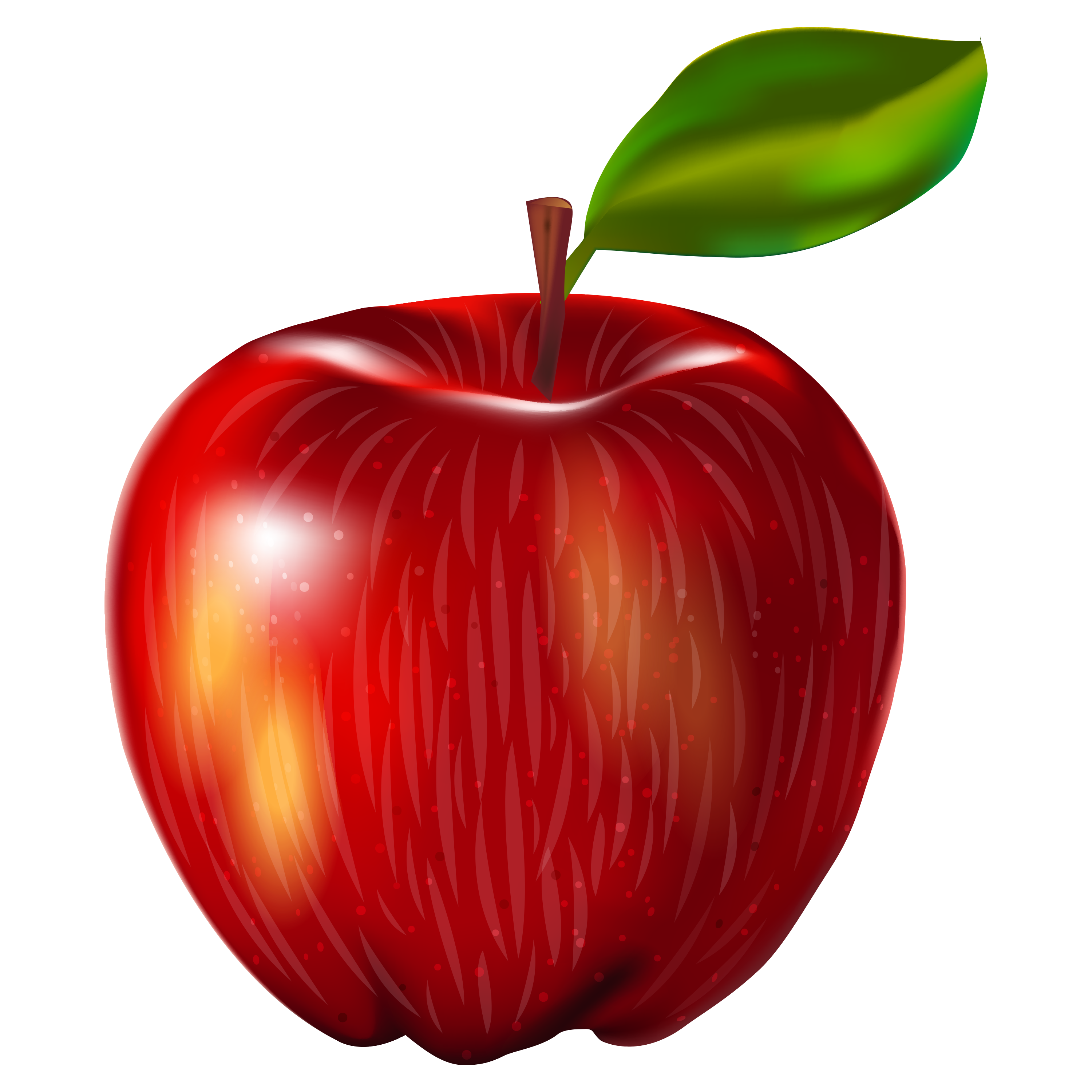 a
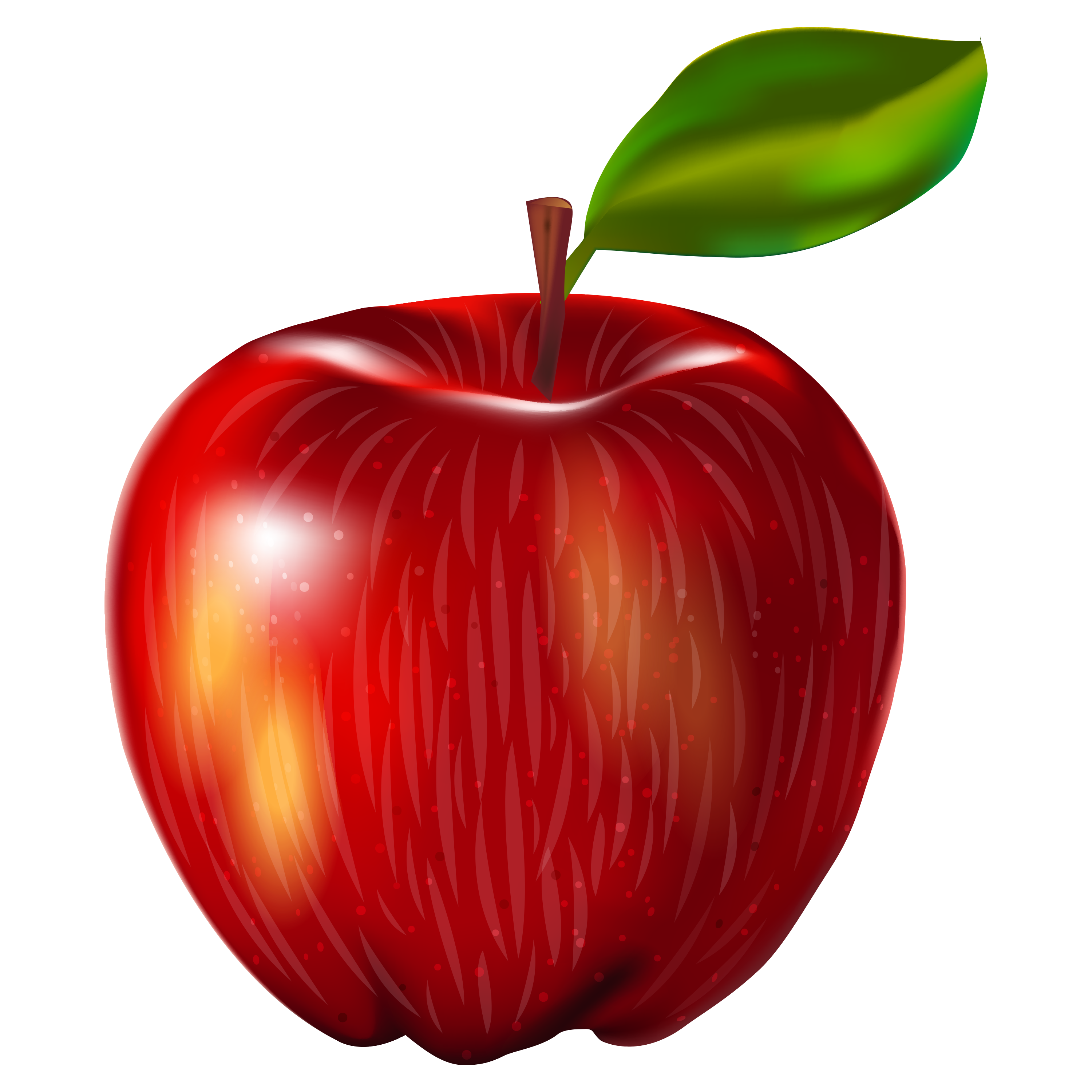 ¨
©
©
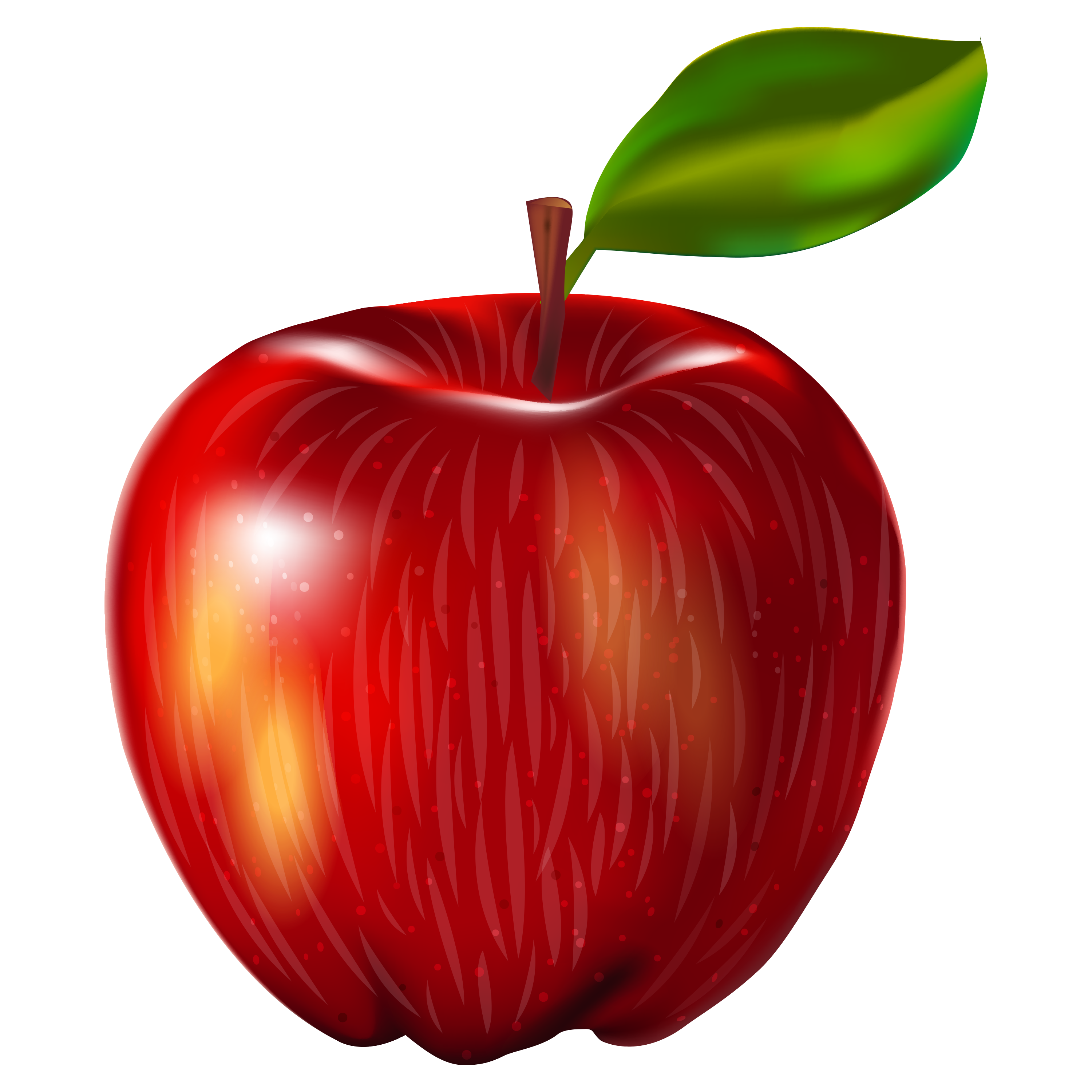 ¨
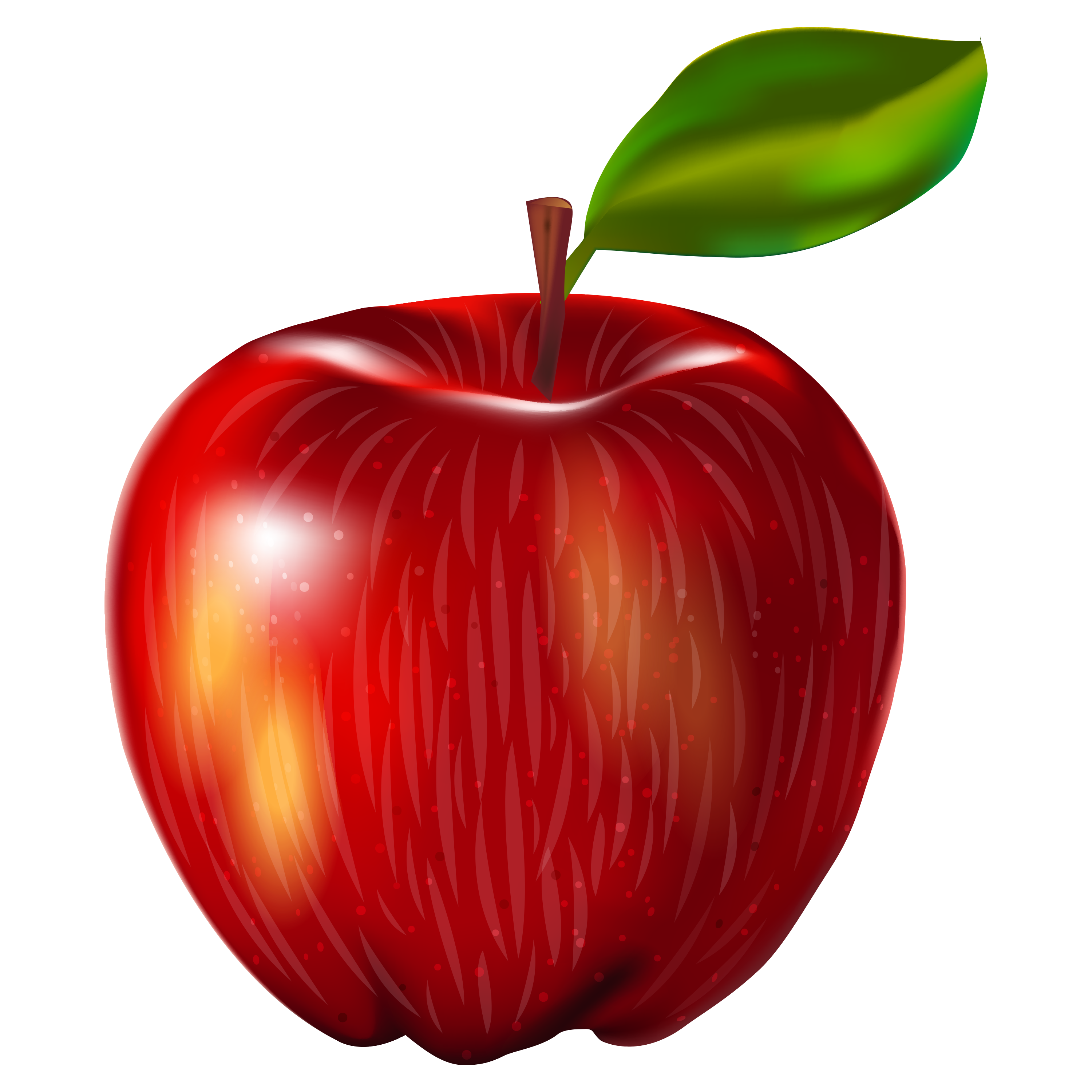 a
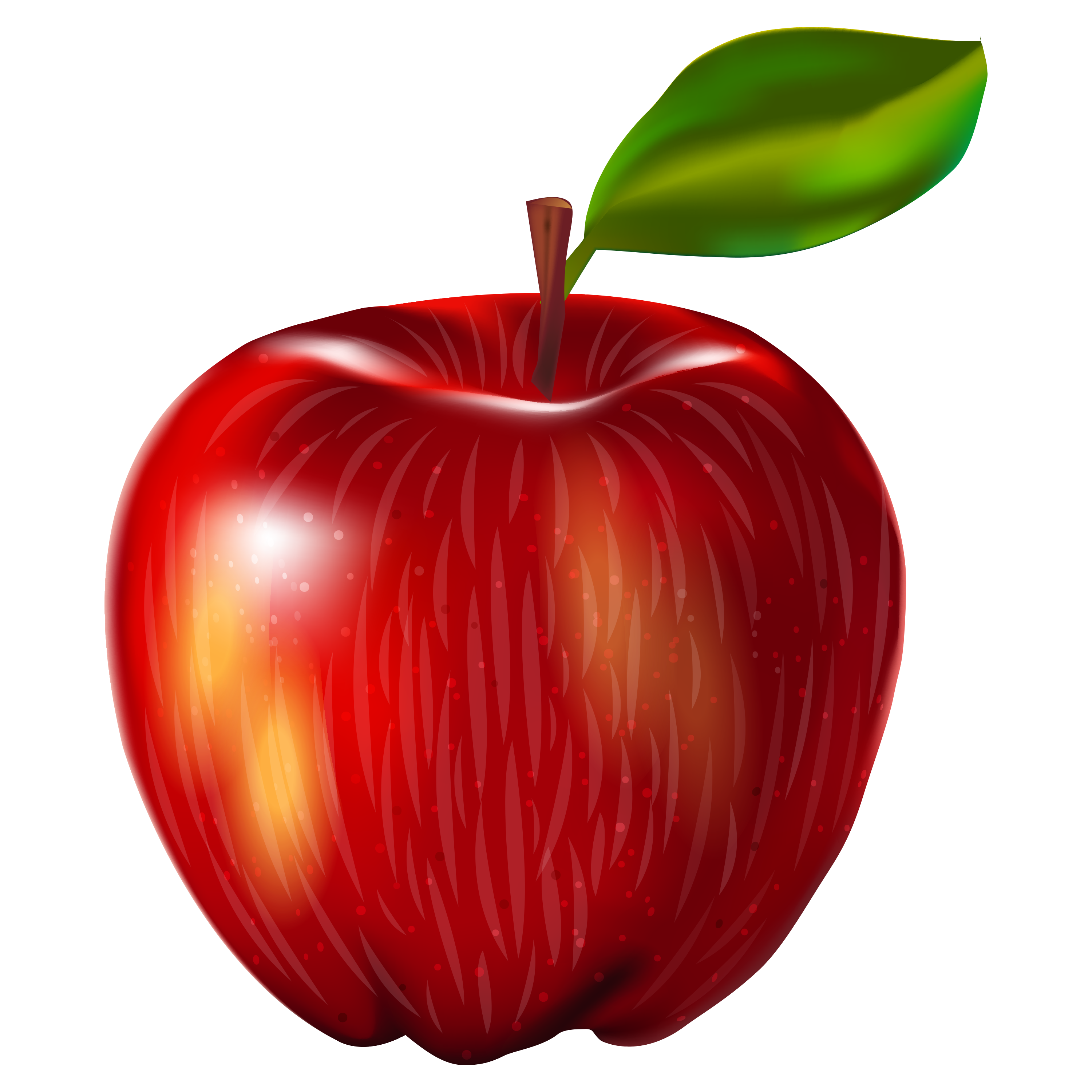 a
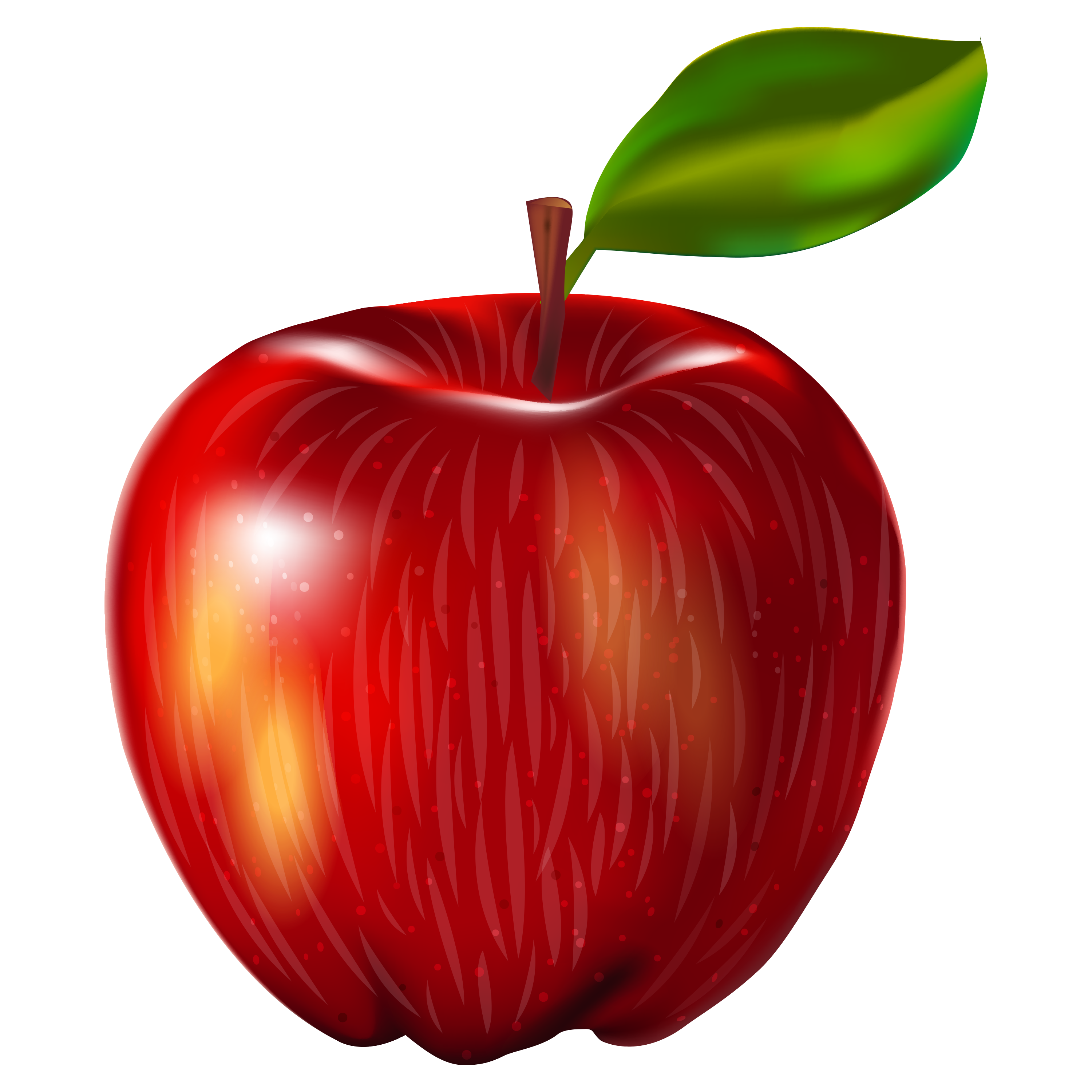 ¨
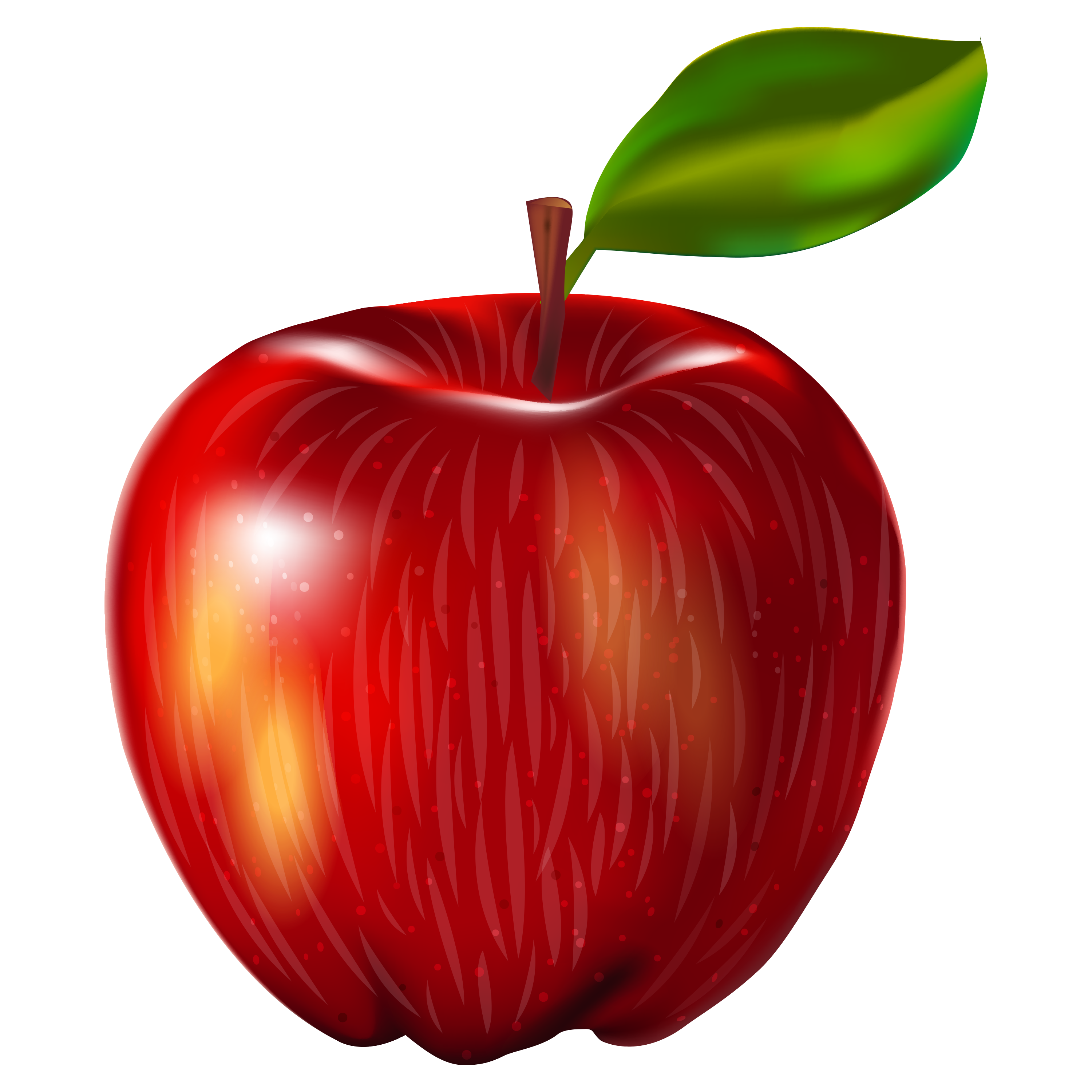 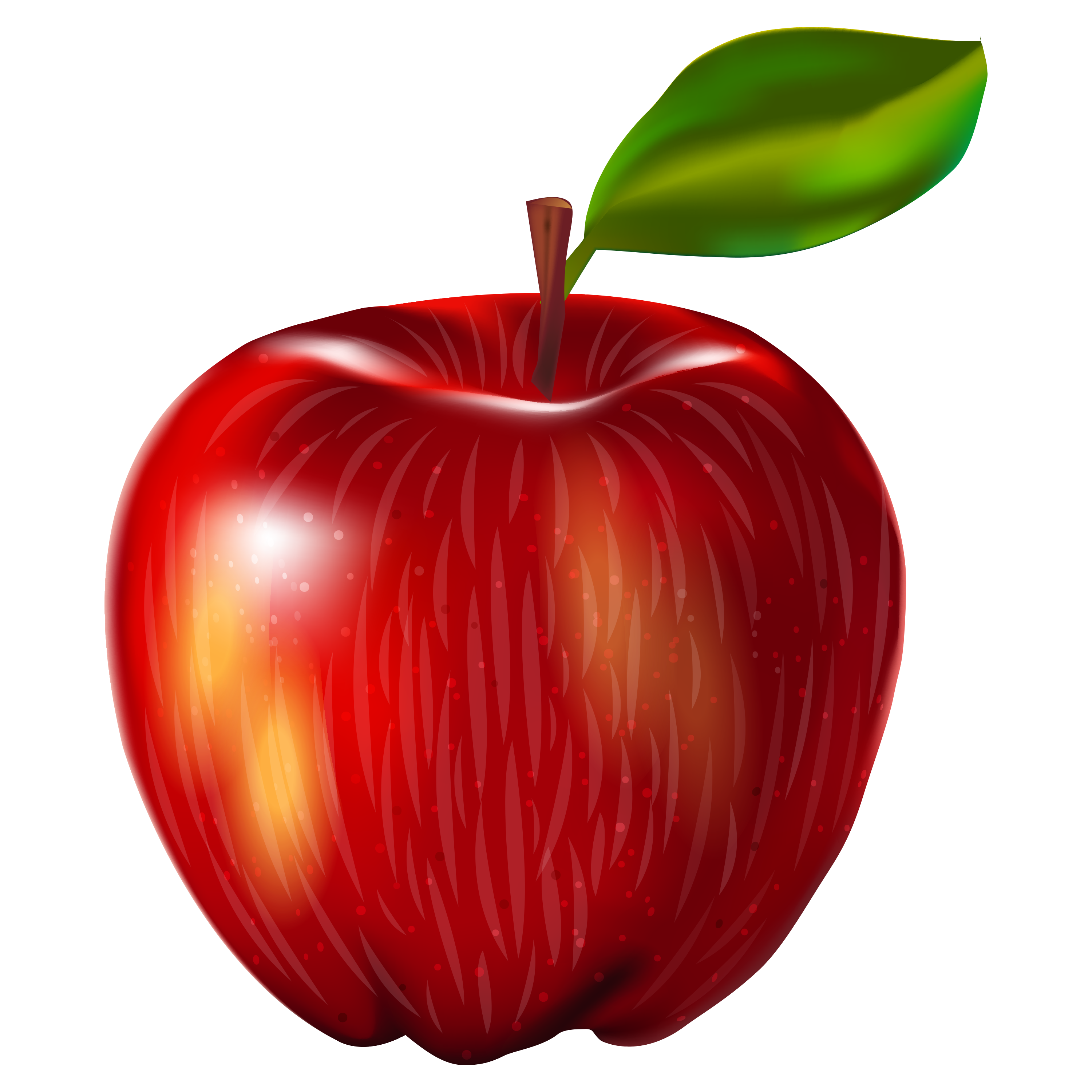 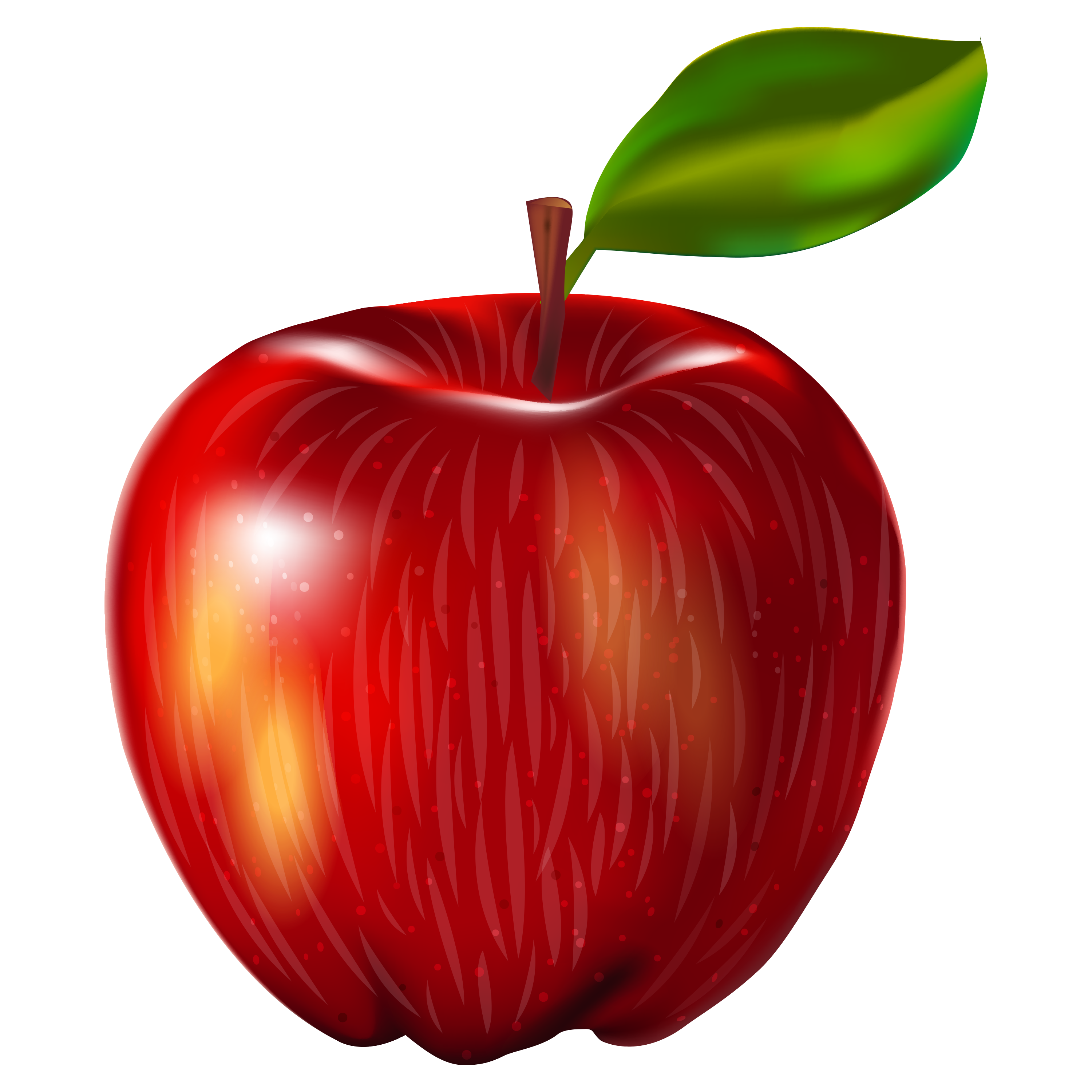 ©
¨
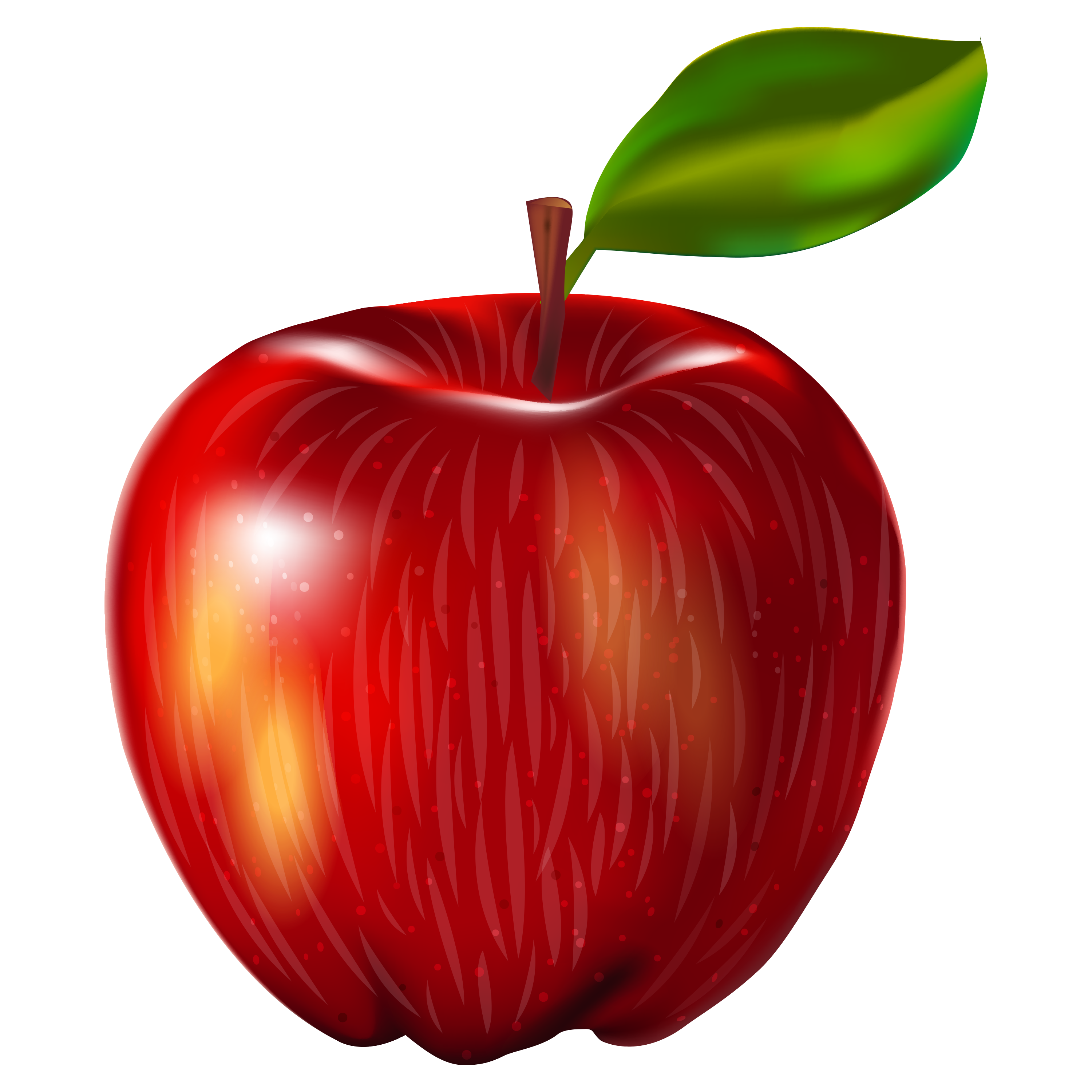 a
©
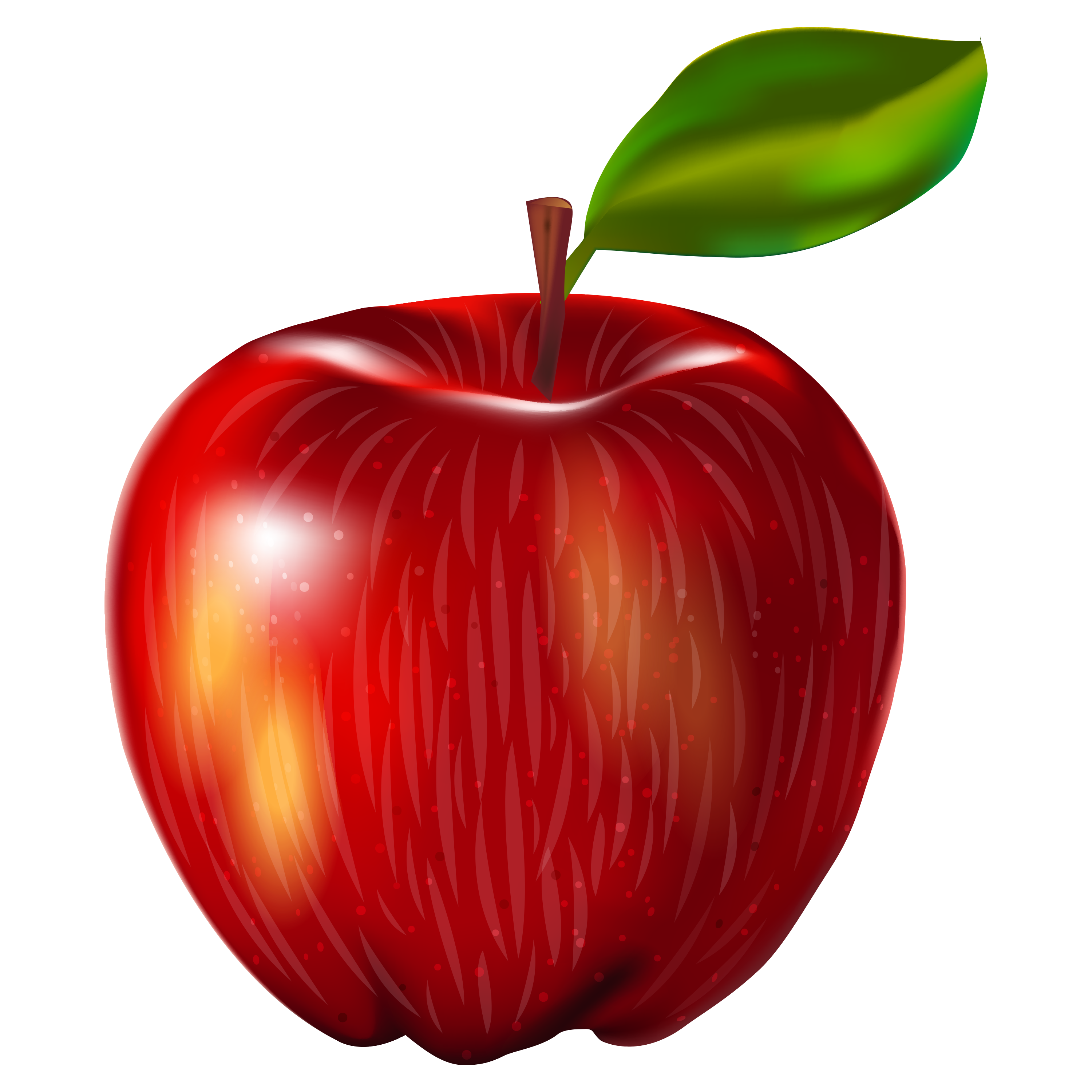 ¨
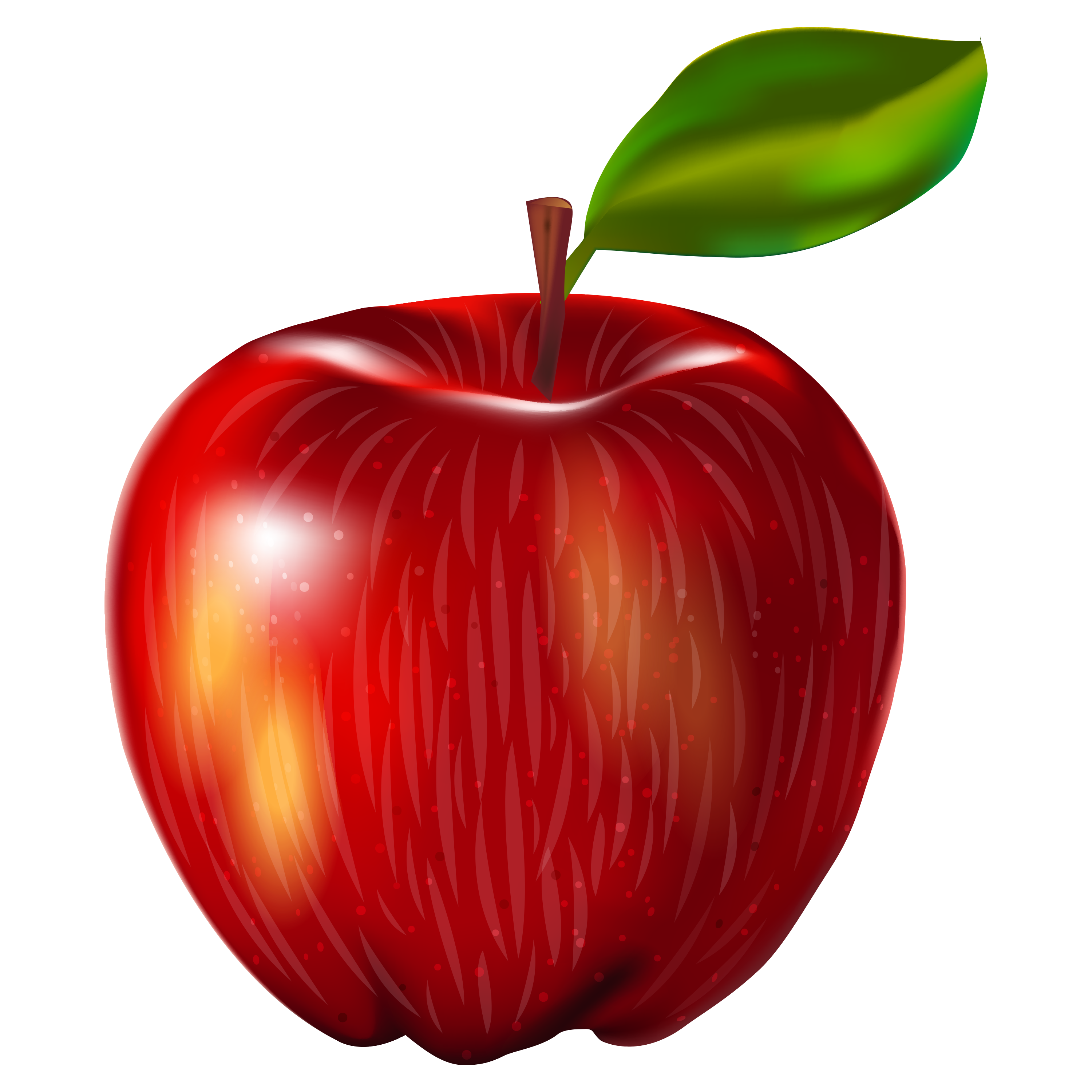 «
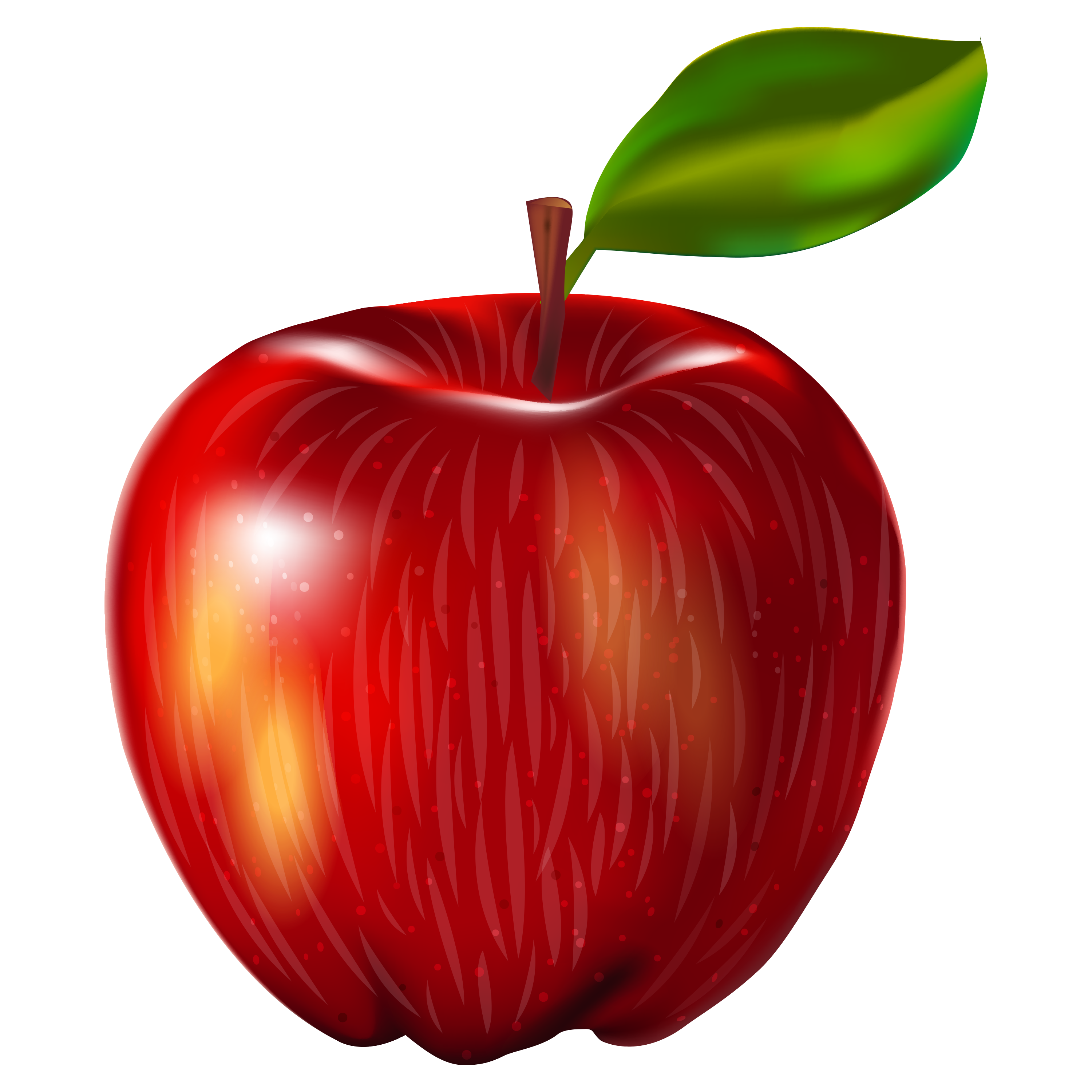 ¨
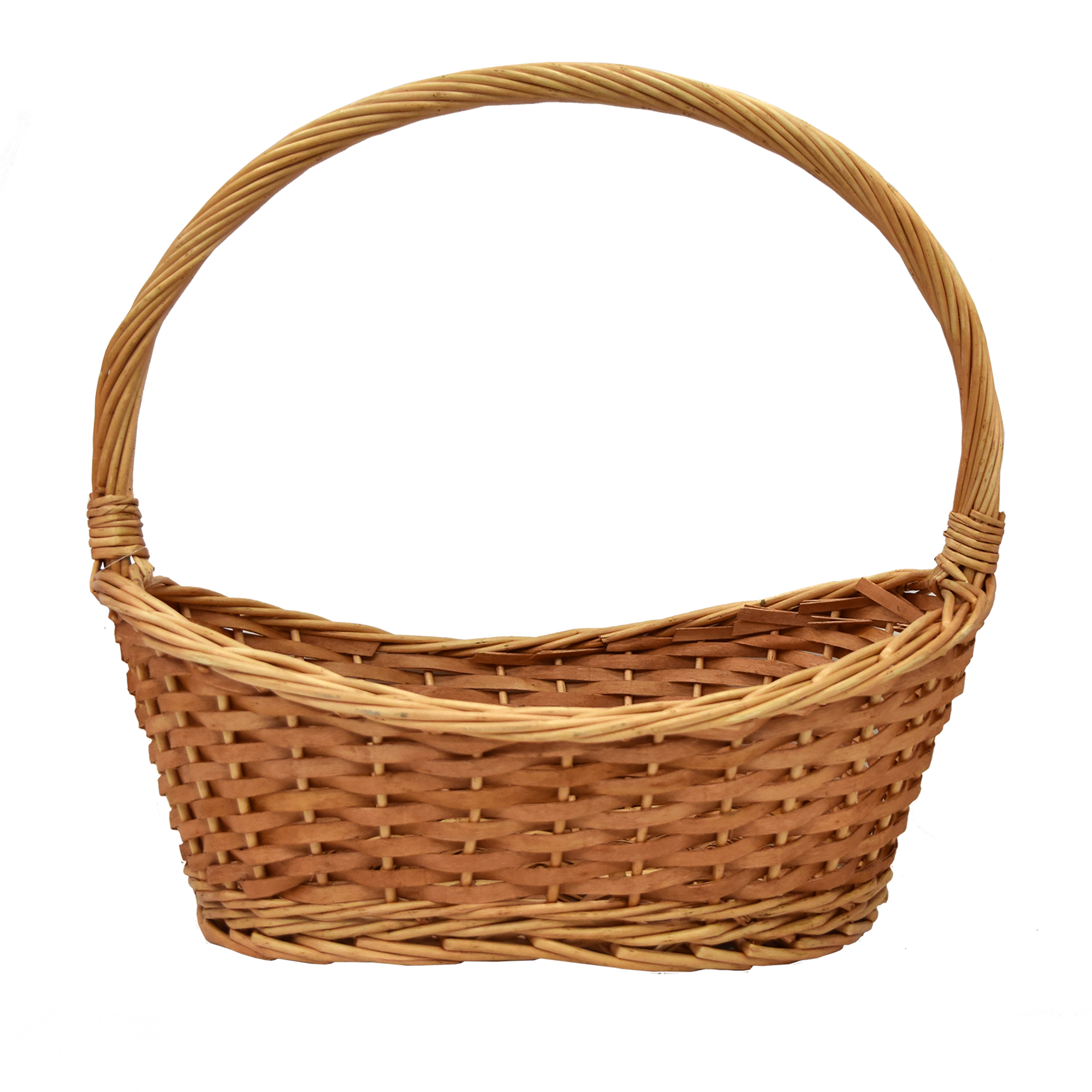 a
a
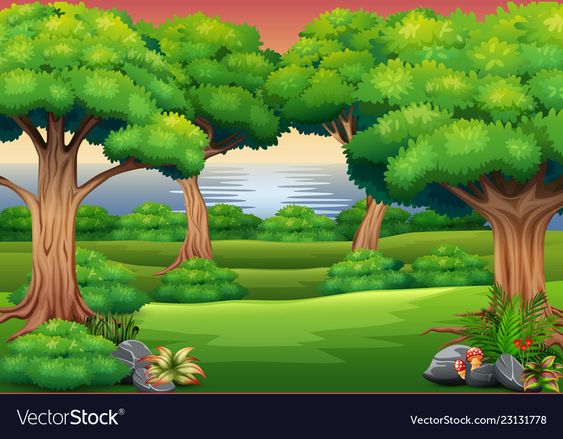 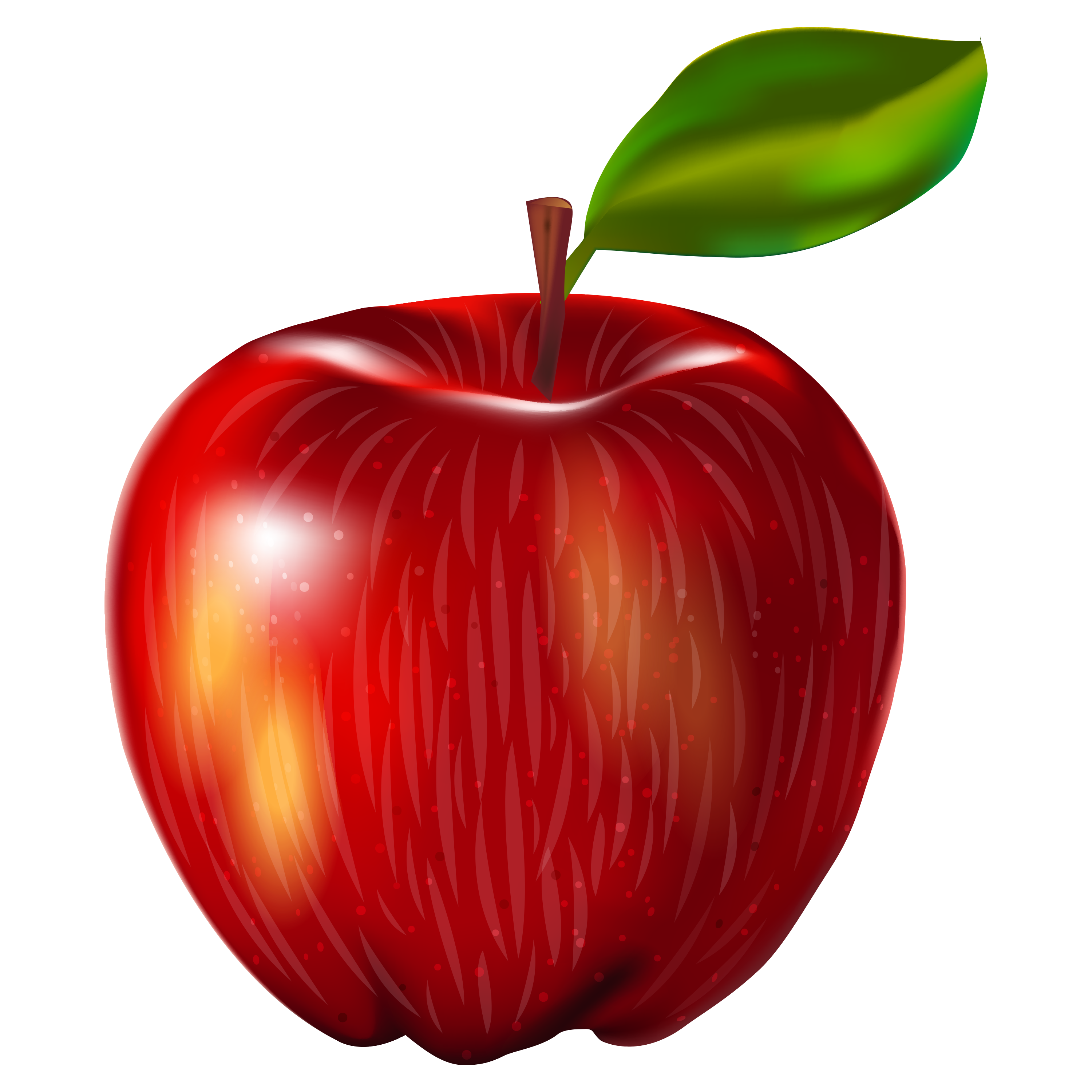 o
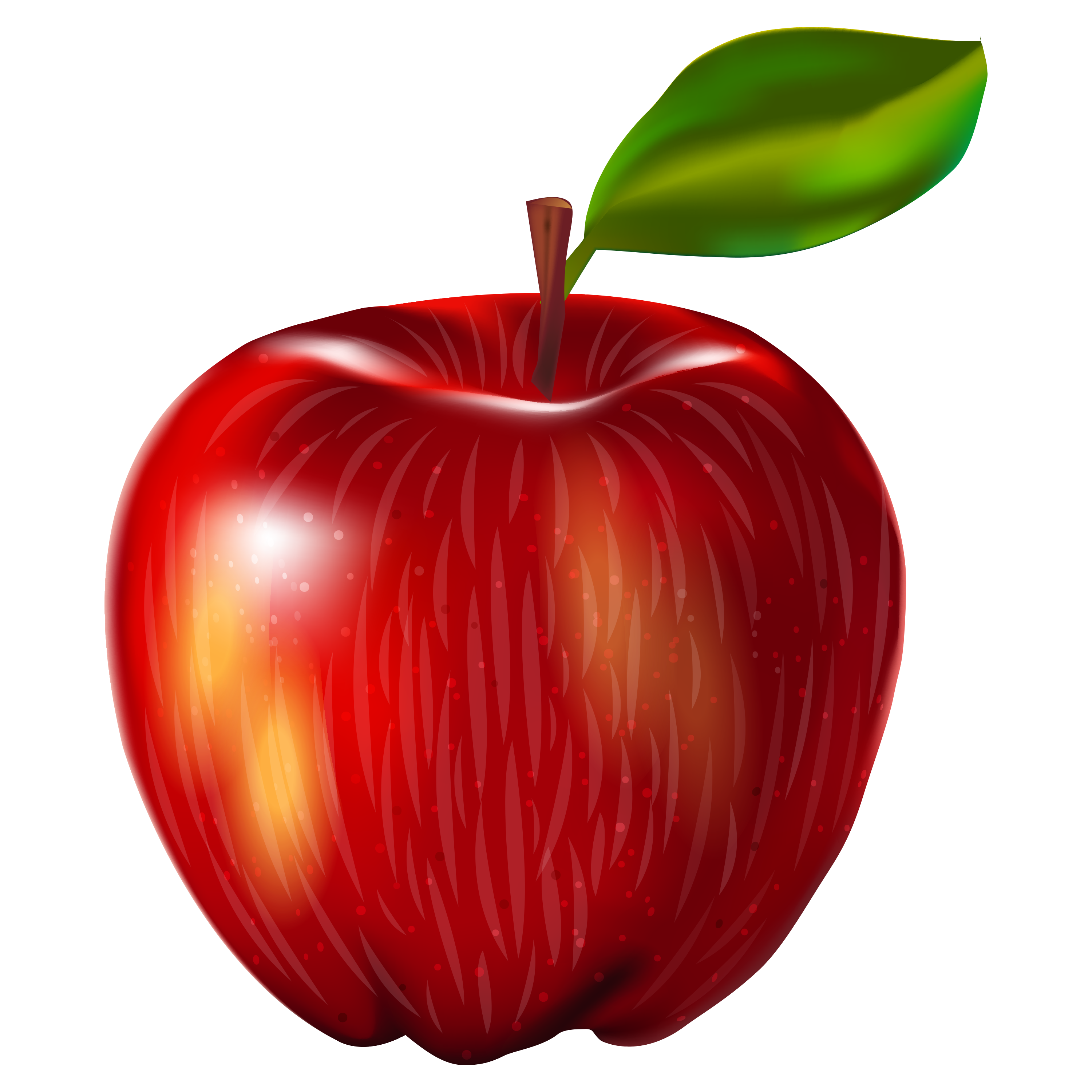 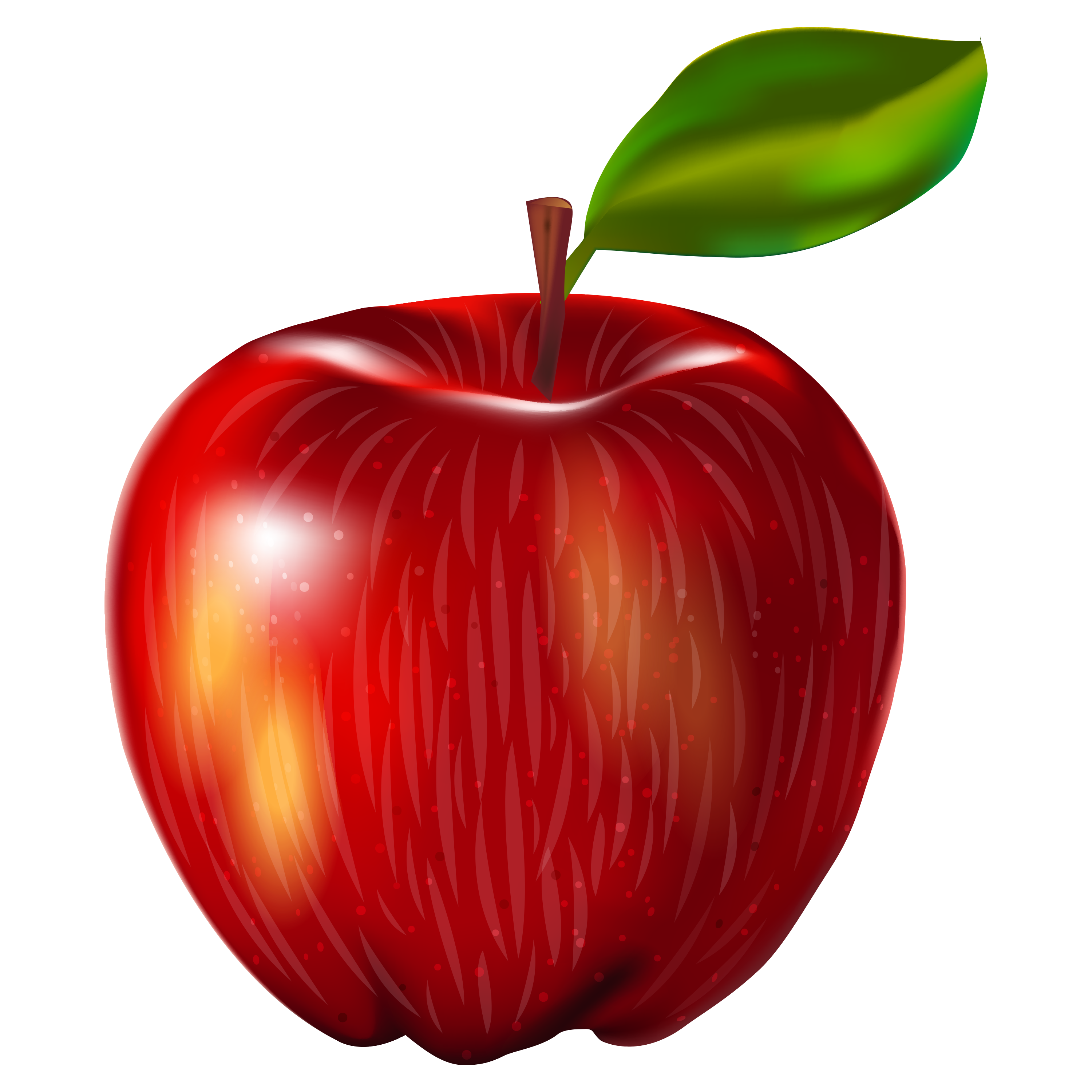 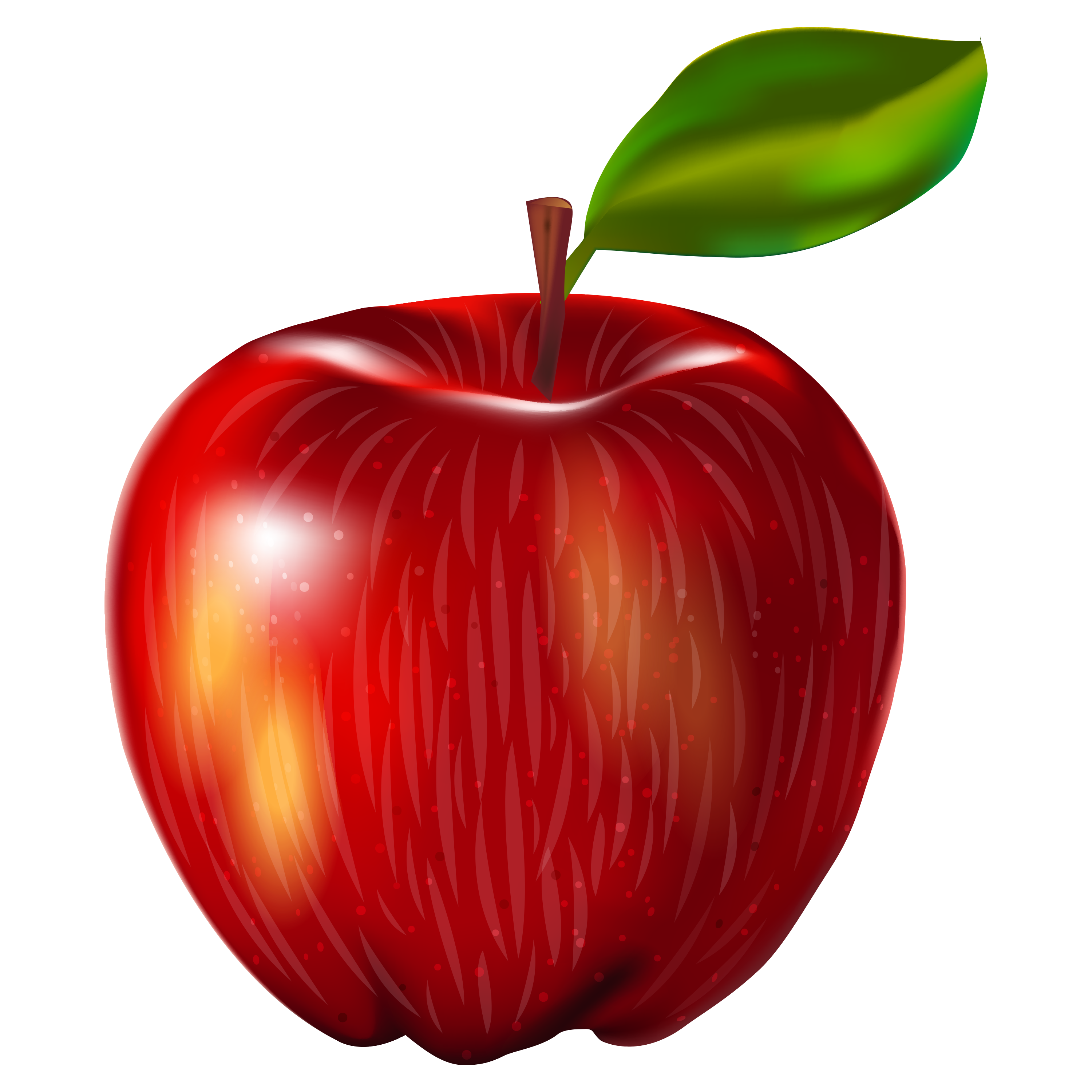 ©
¨
©
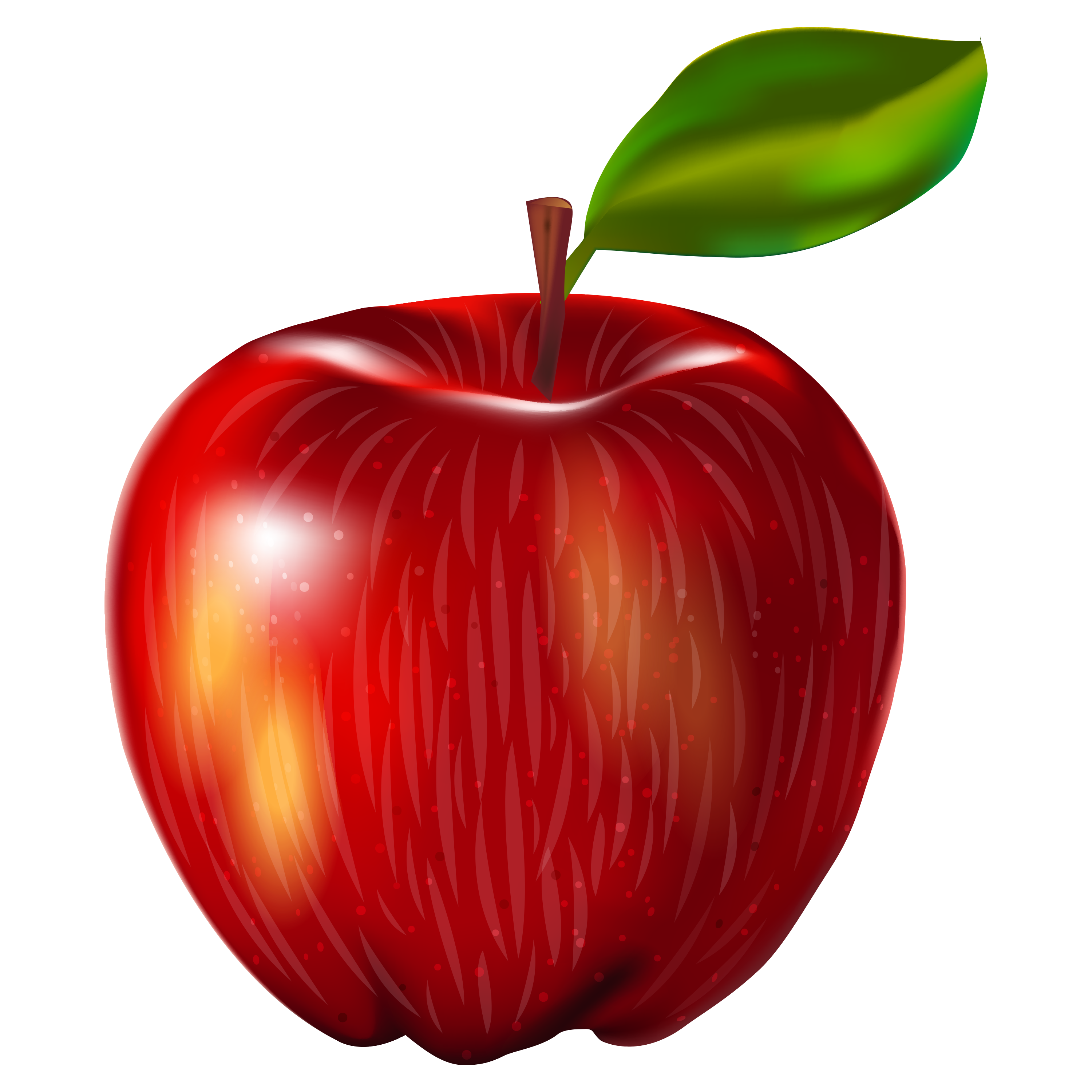 ¨
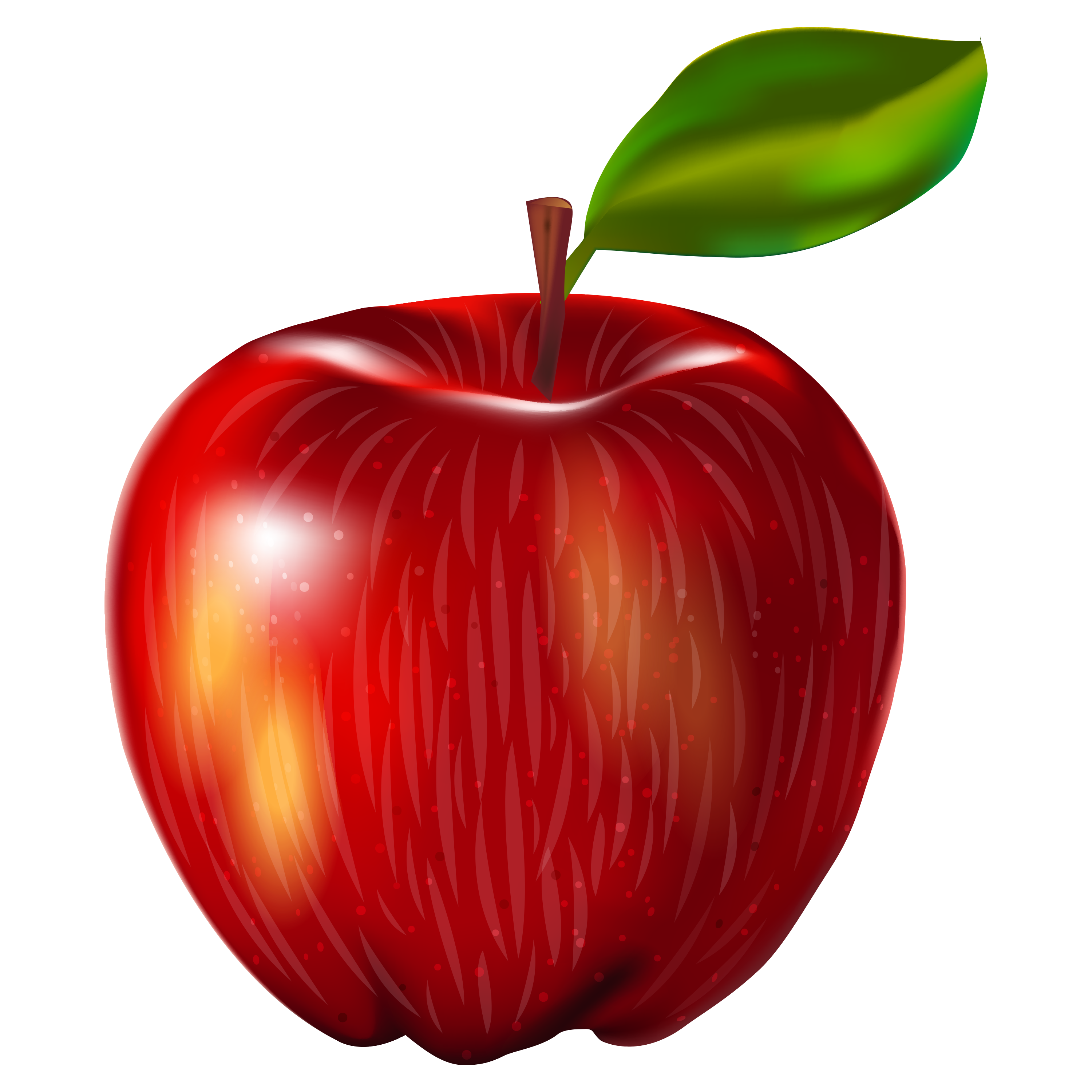 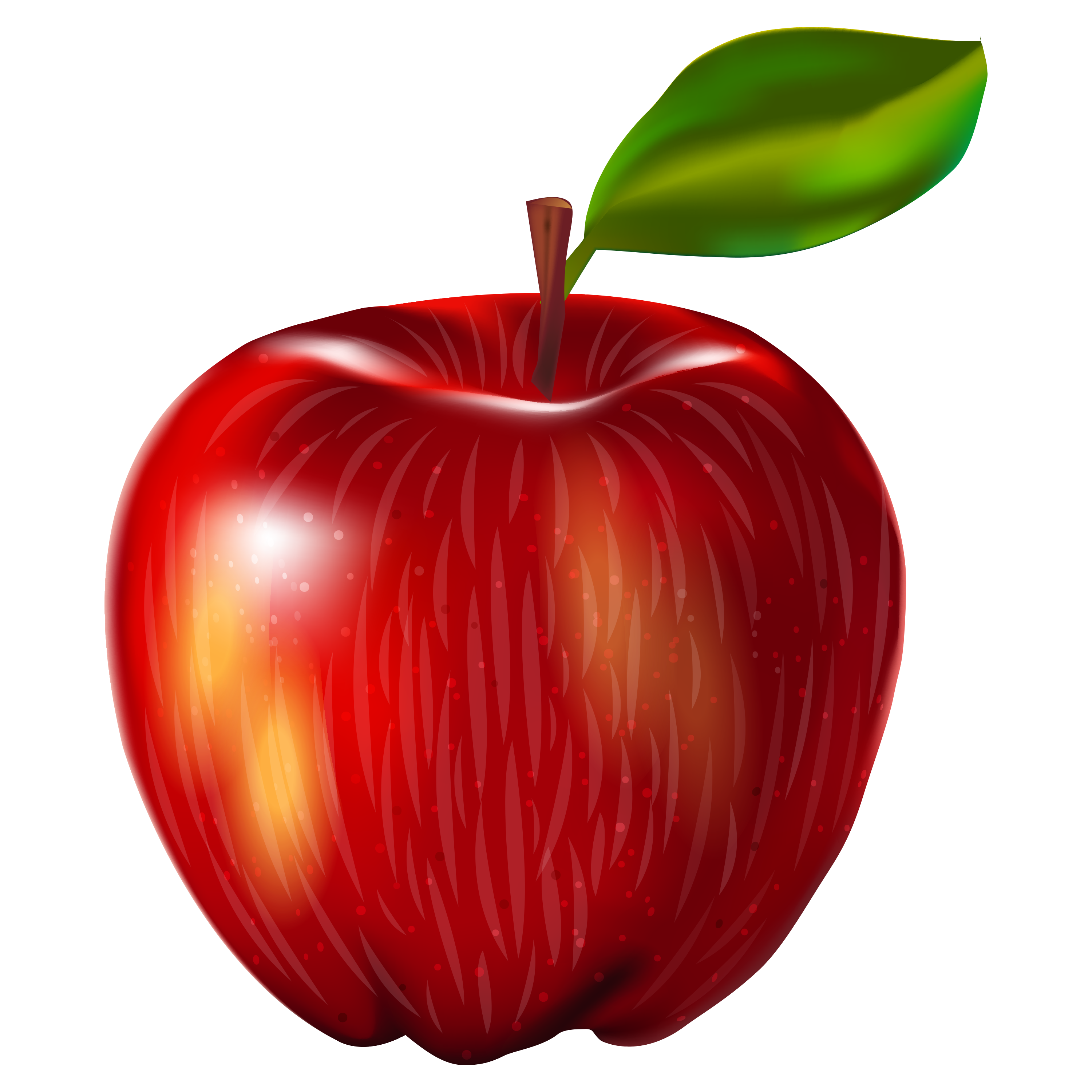 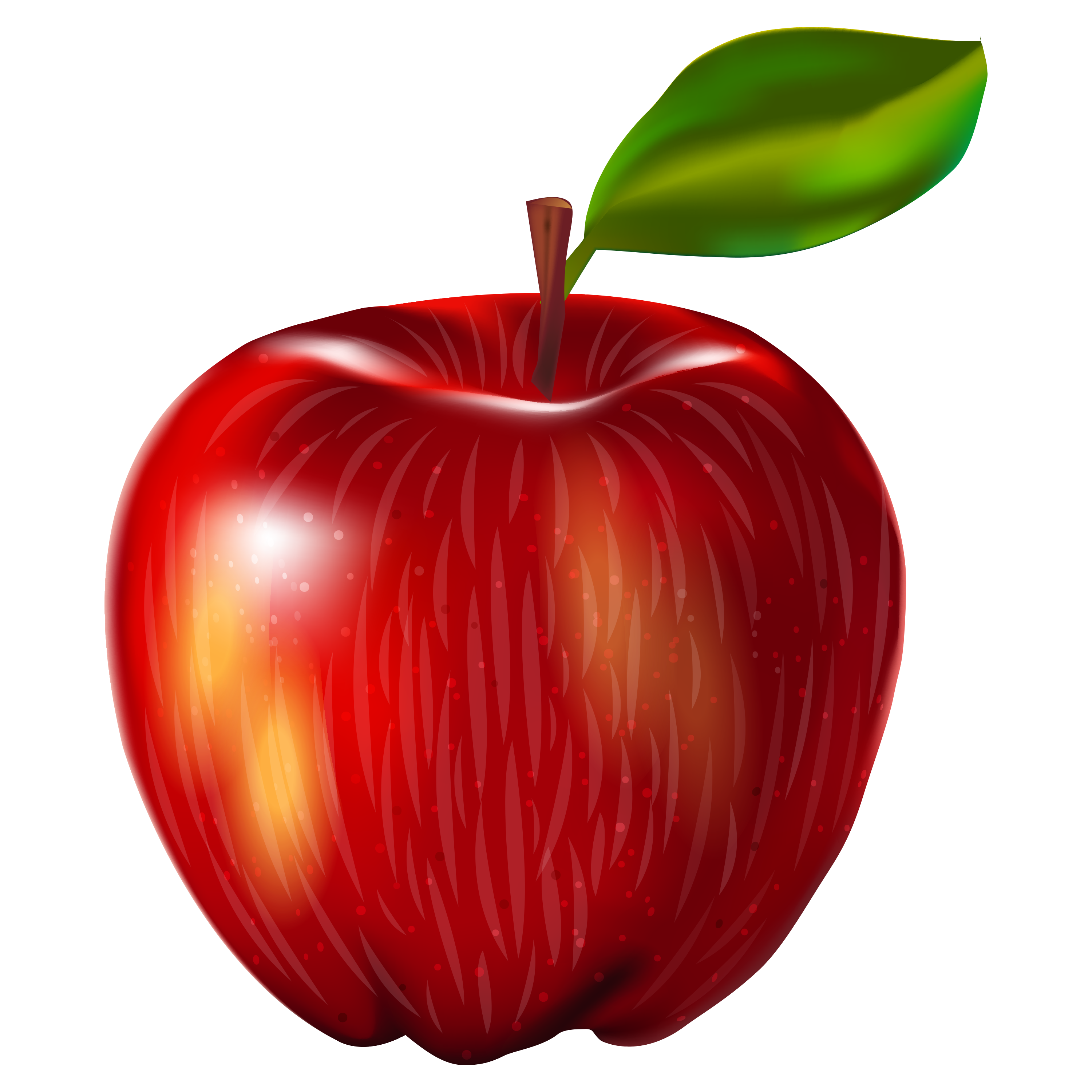 ¨
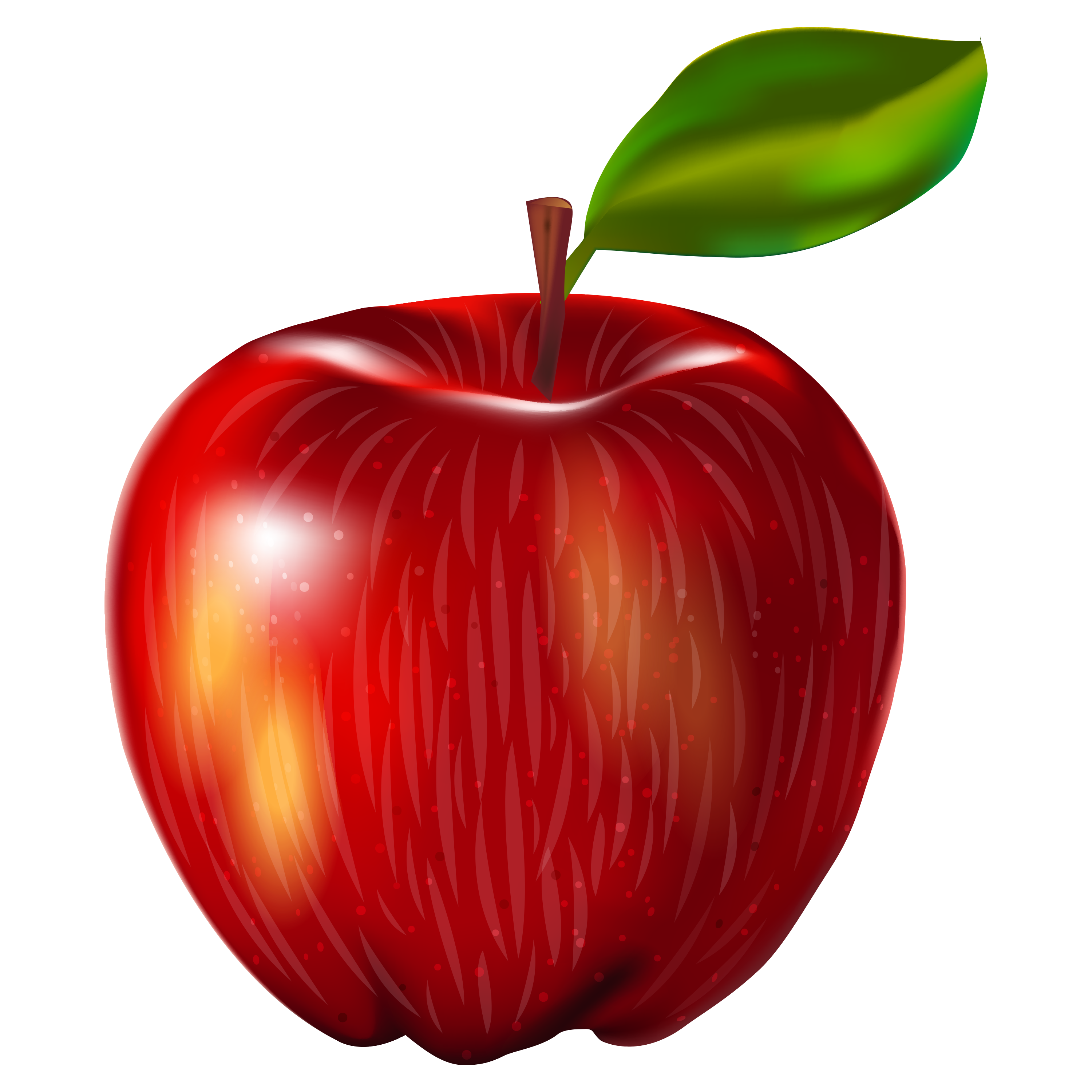 ©
©
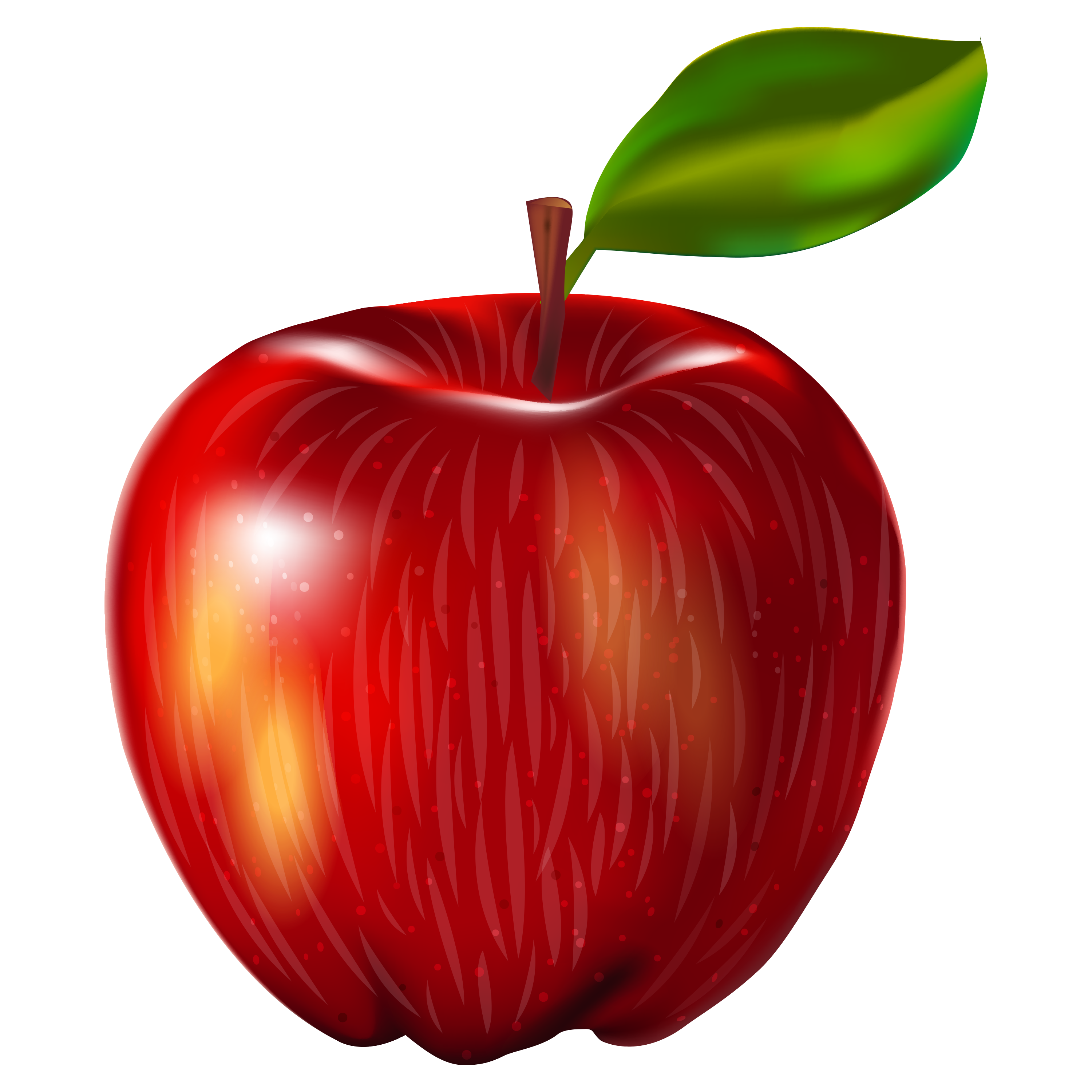 ¬
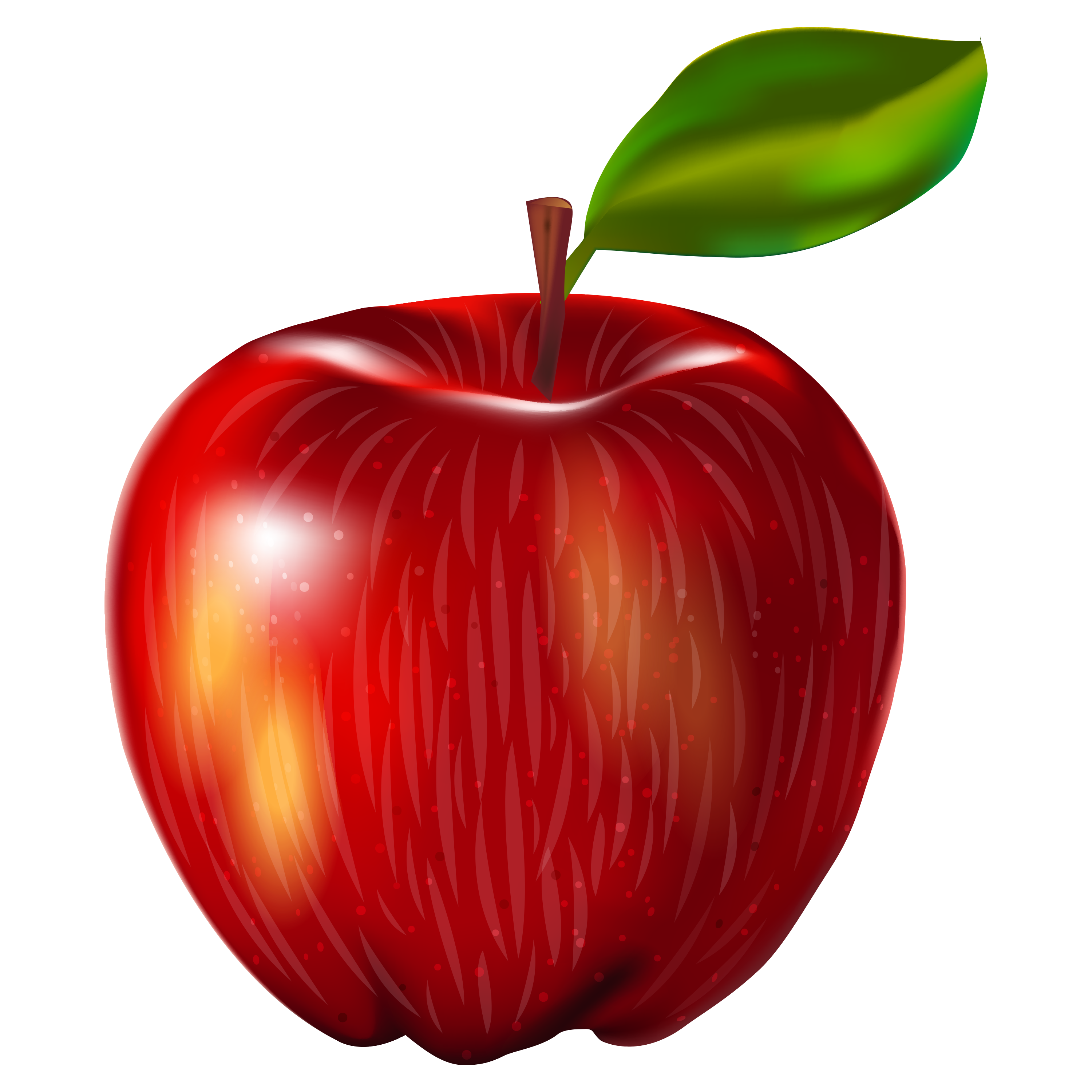 «
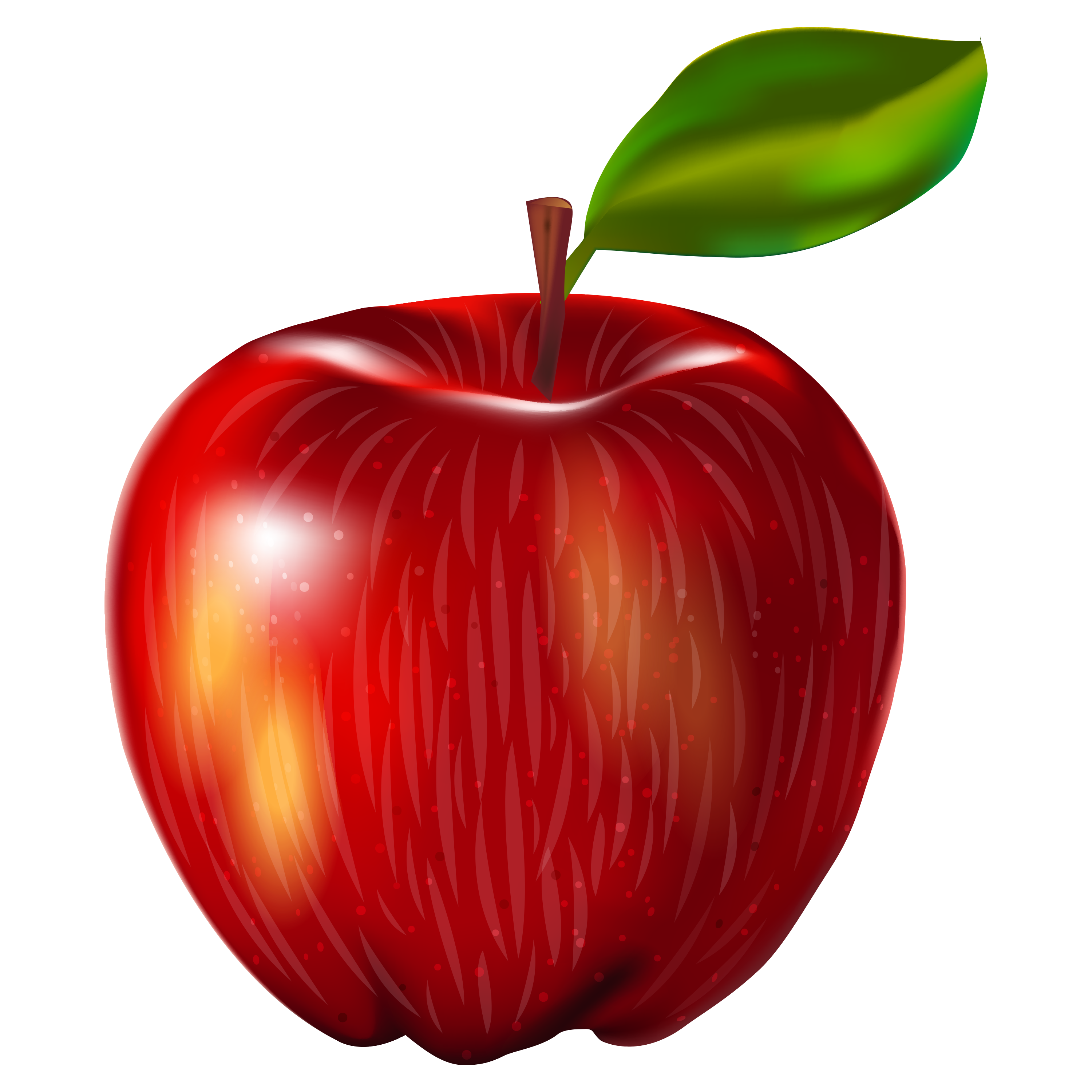 ¨
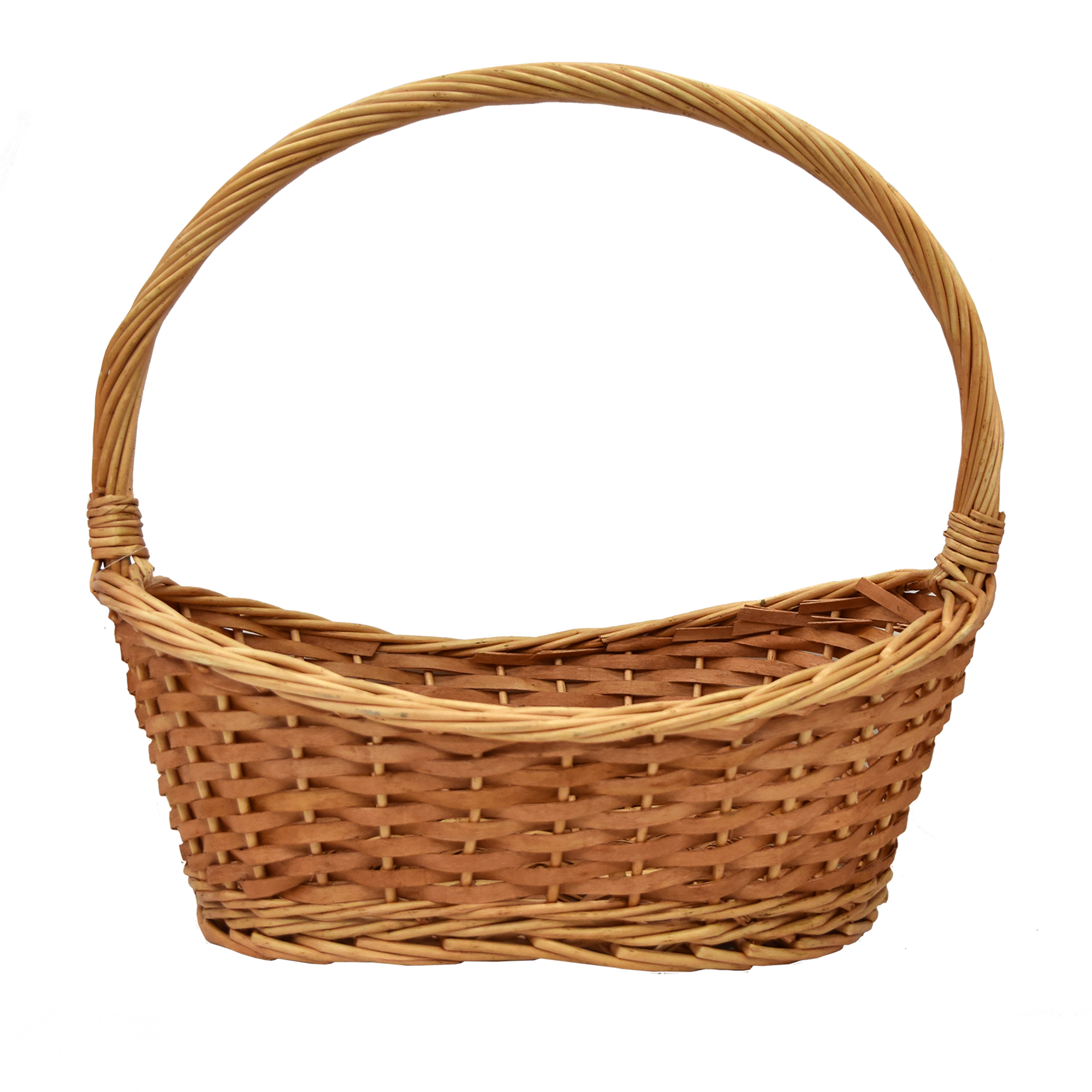 ¨
a
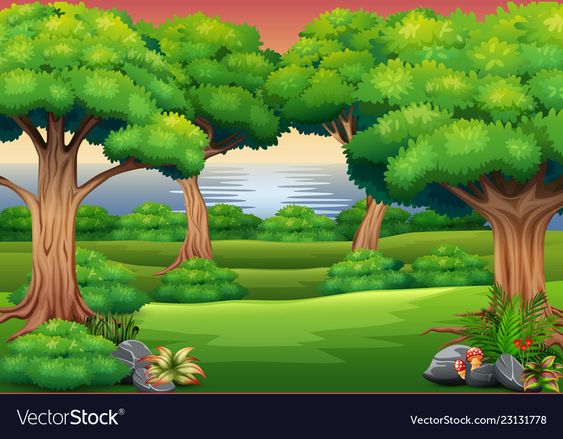 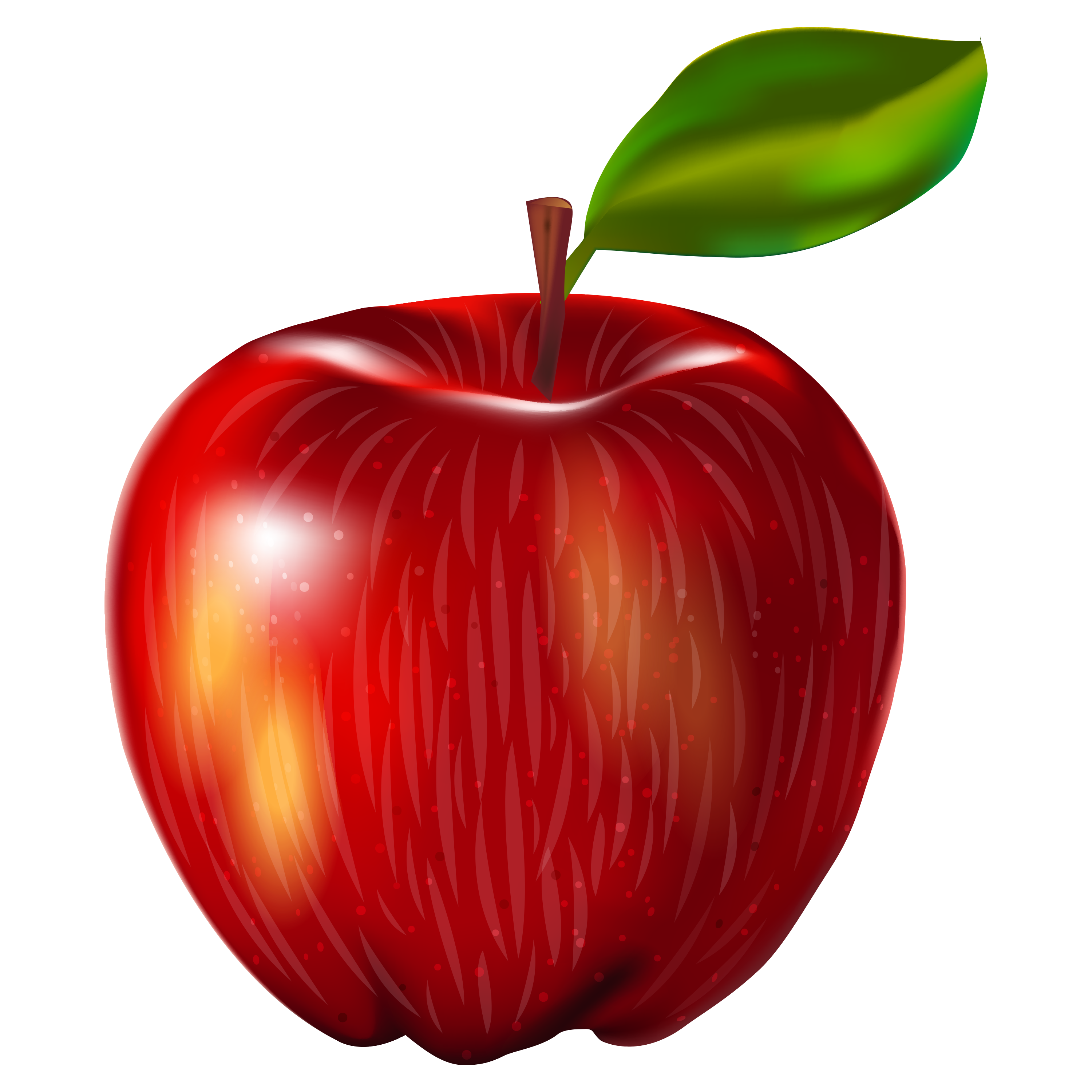 o
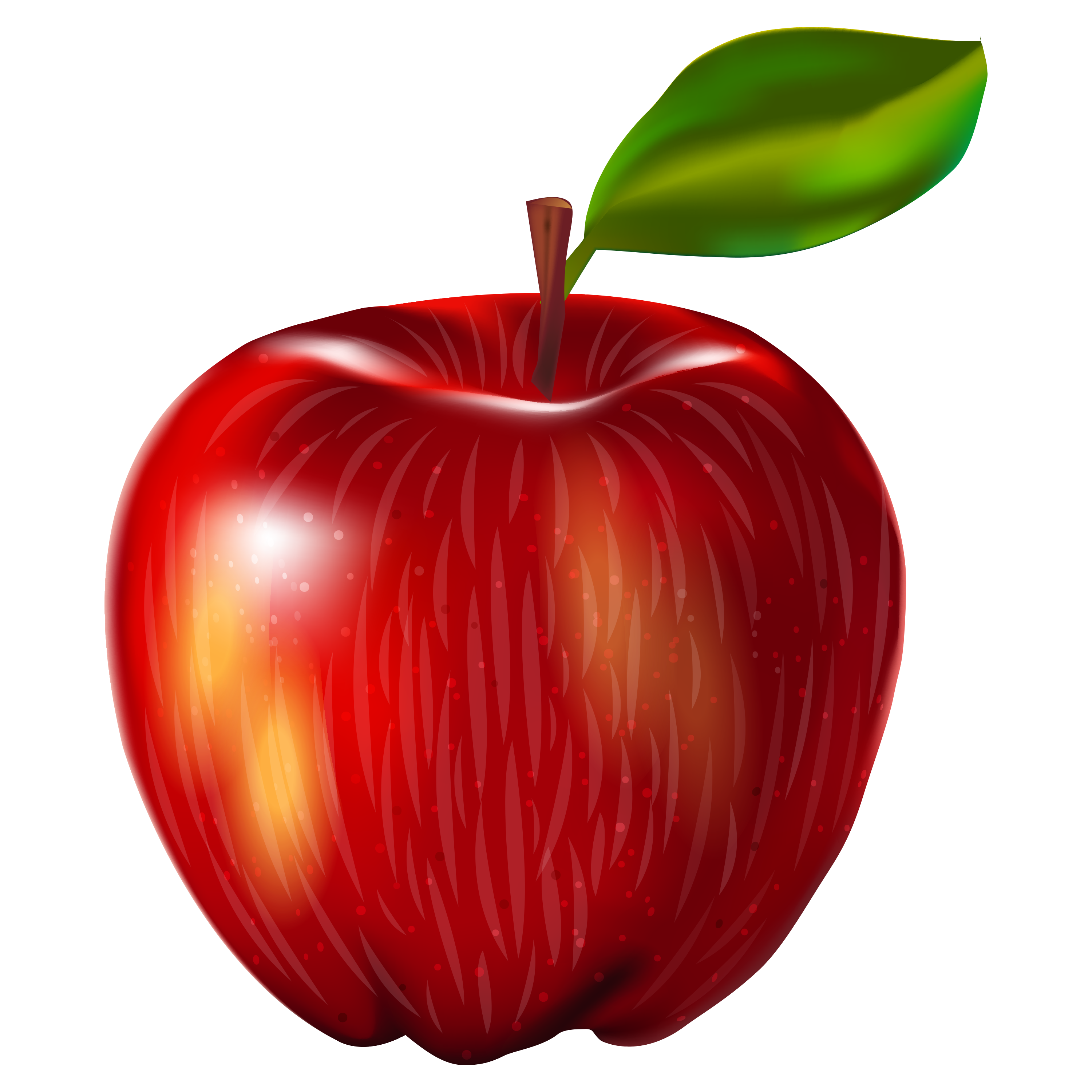 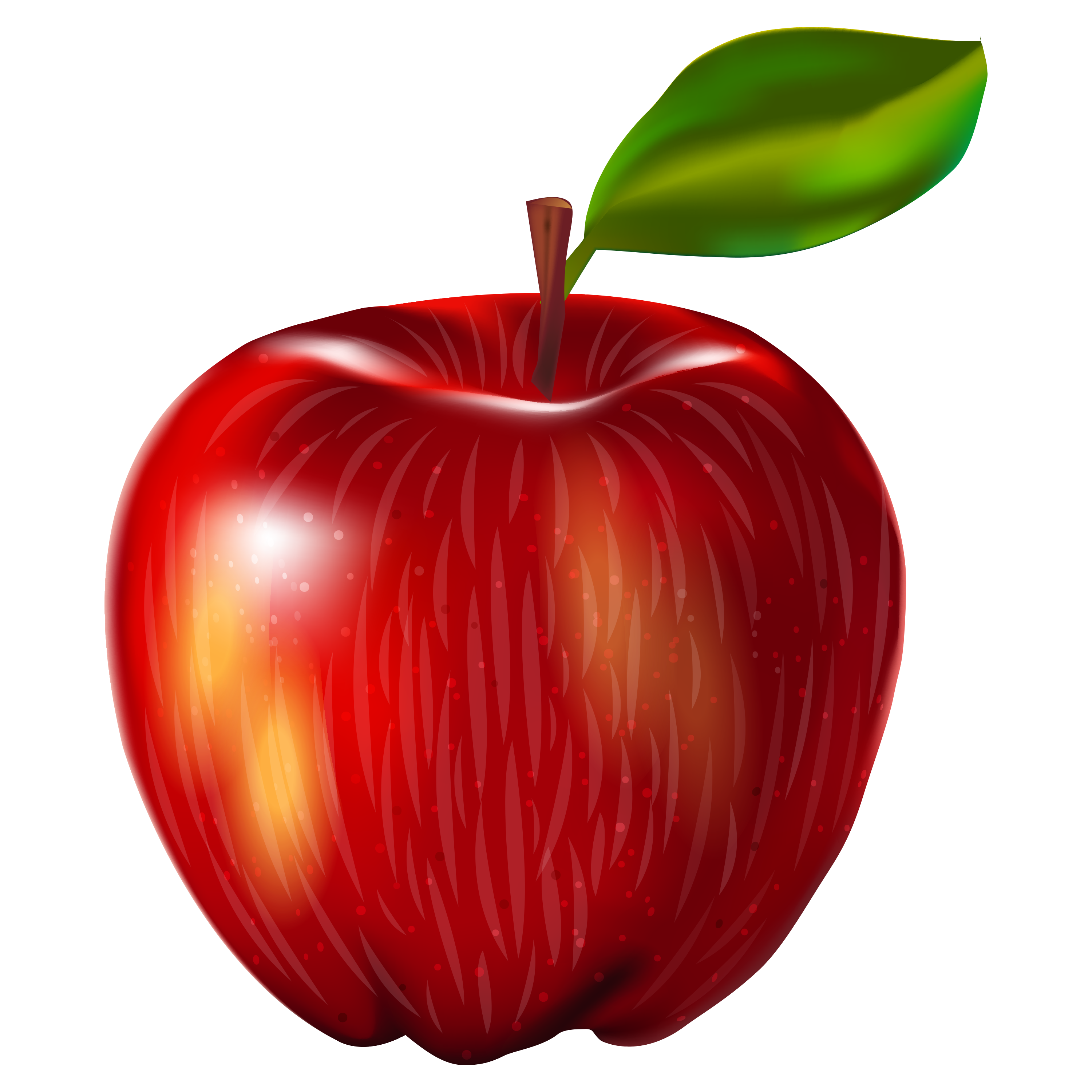 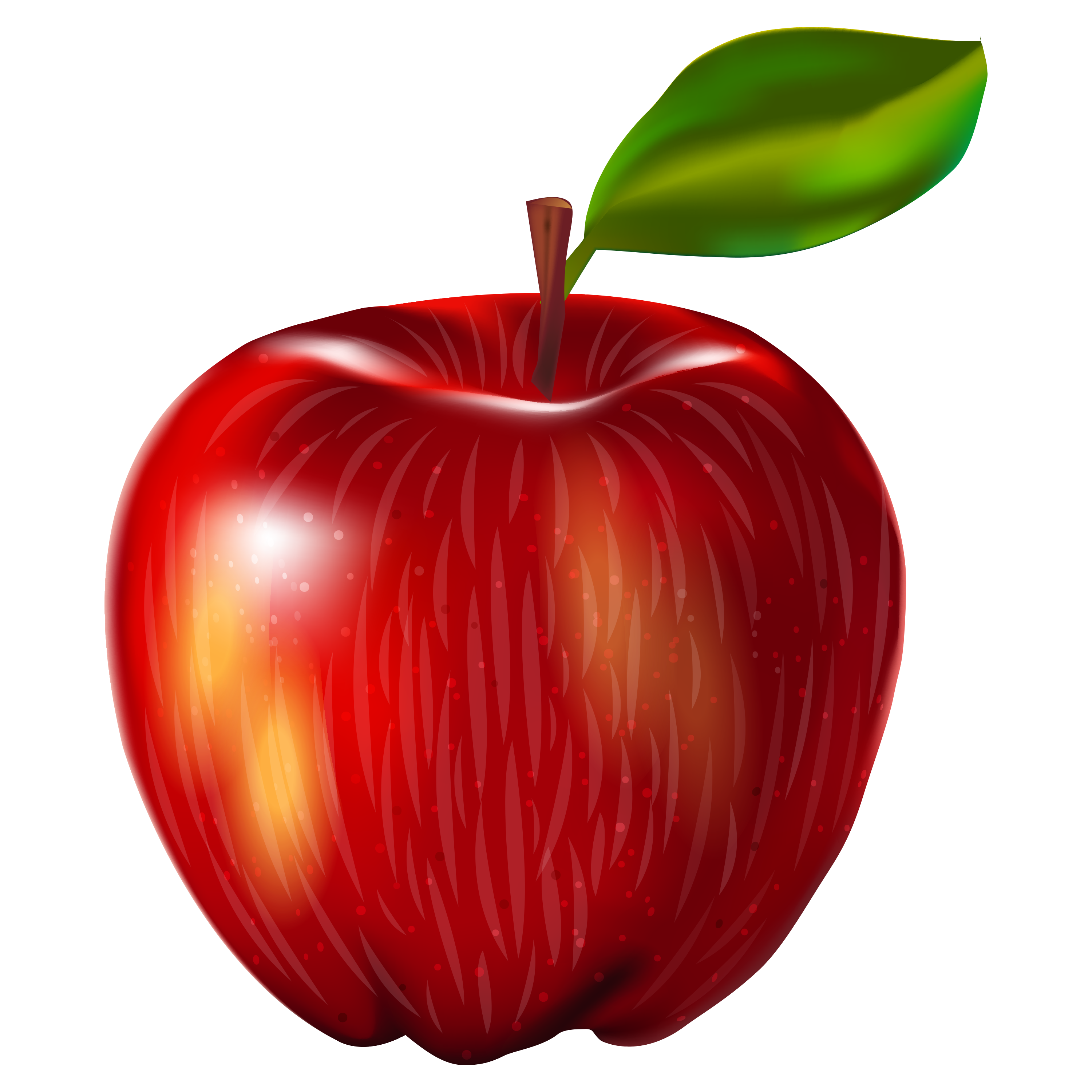 i
©
n
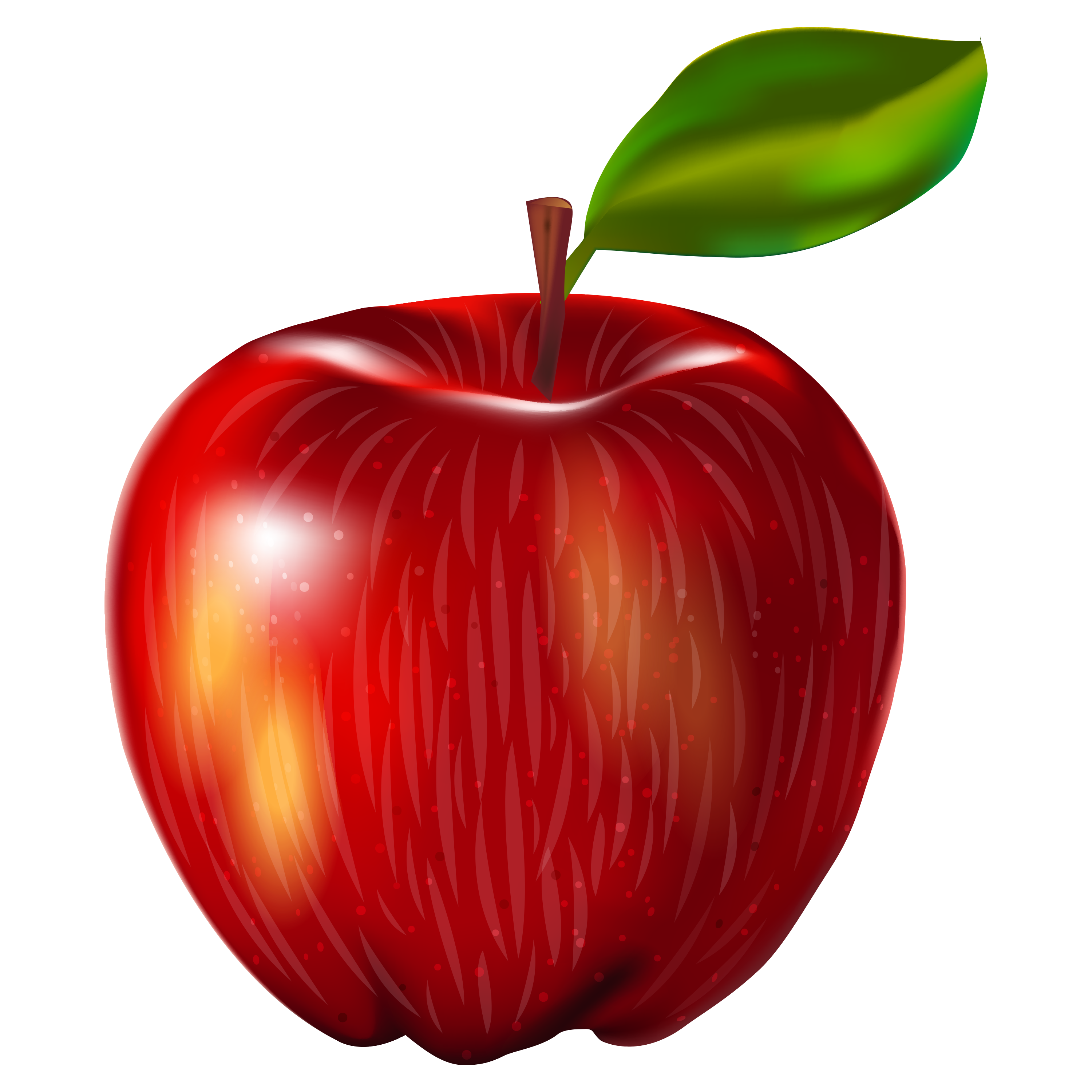 ©
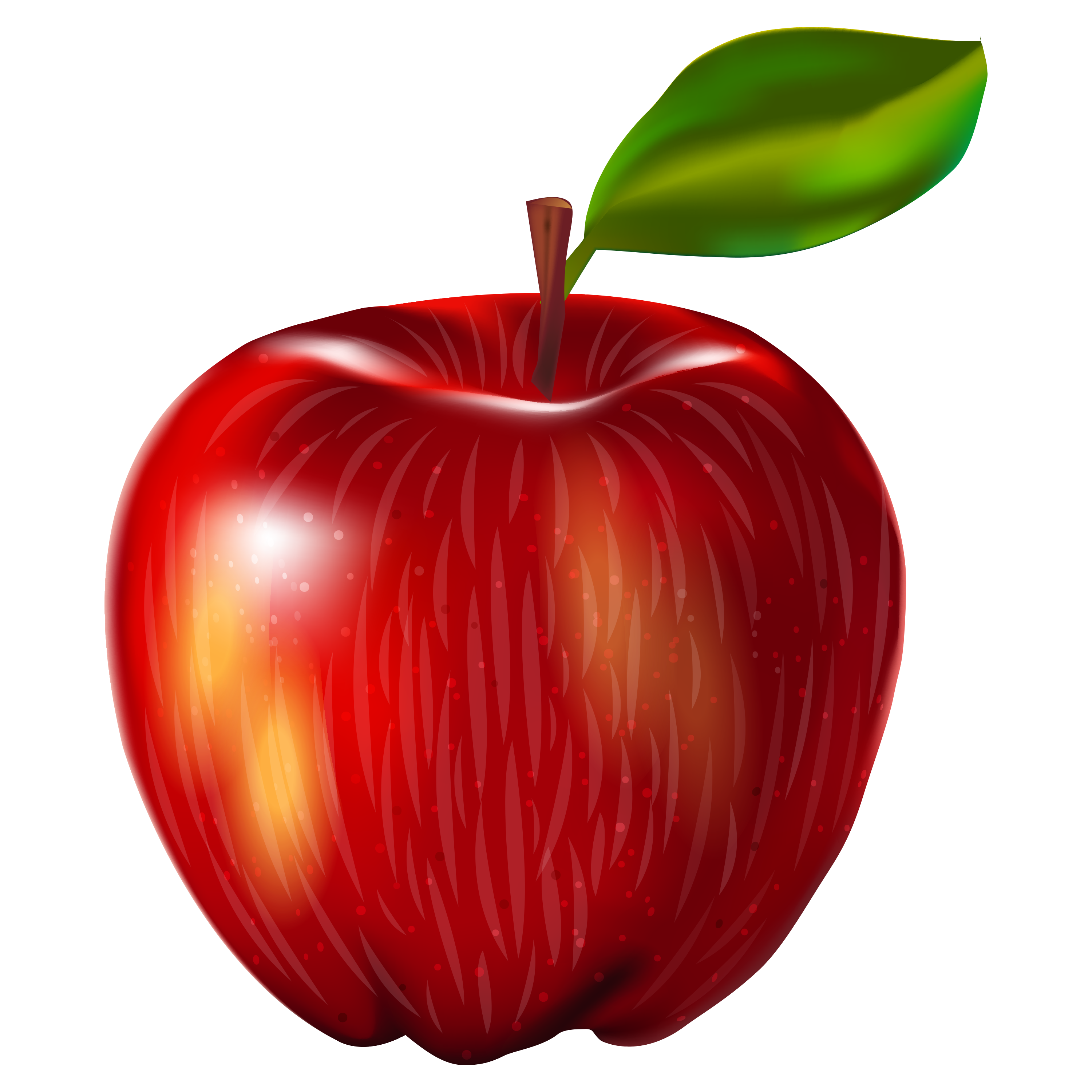 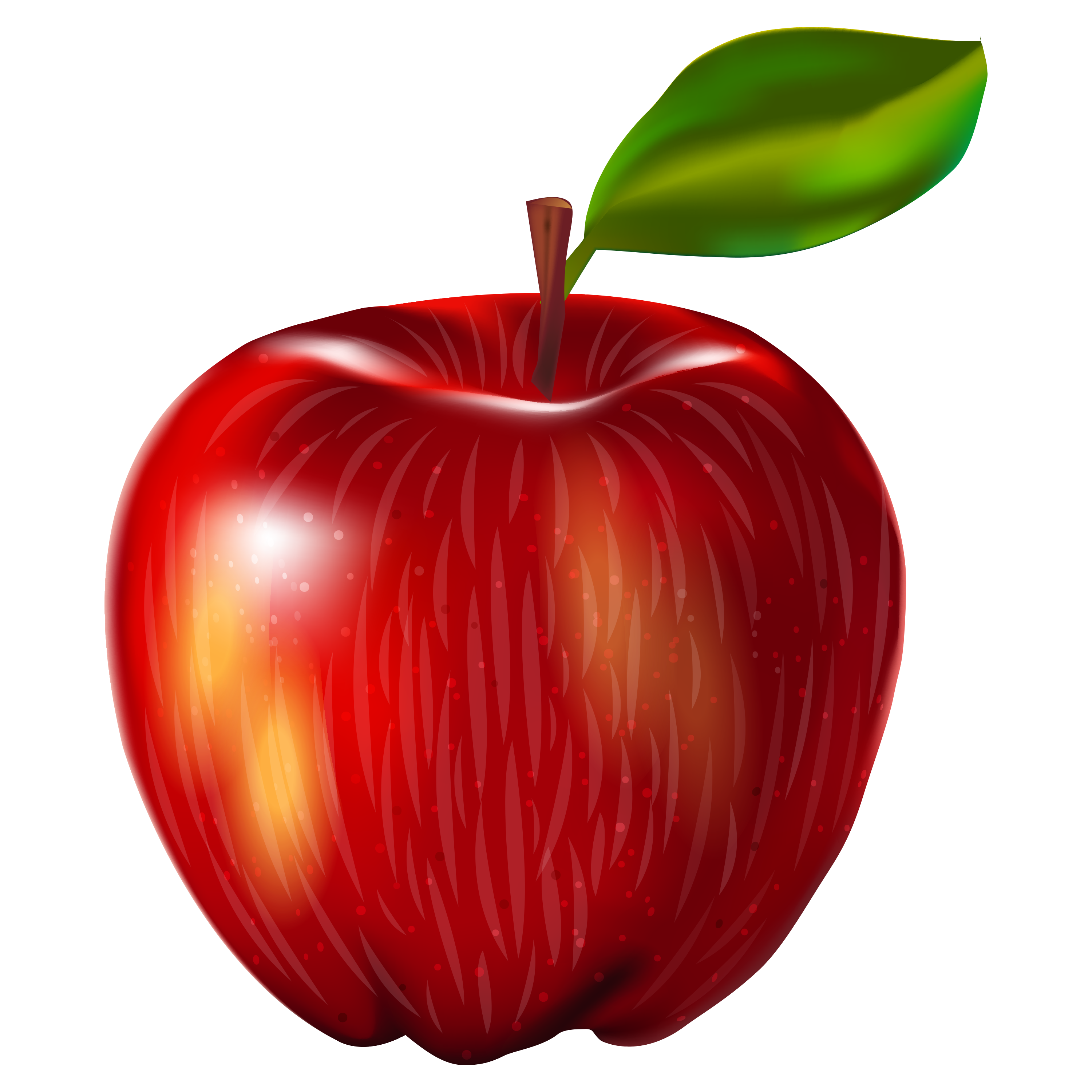 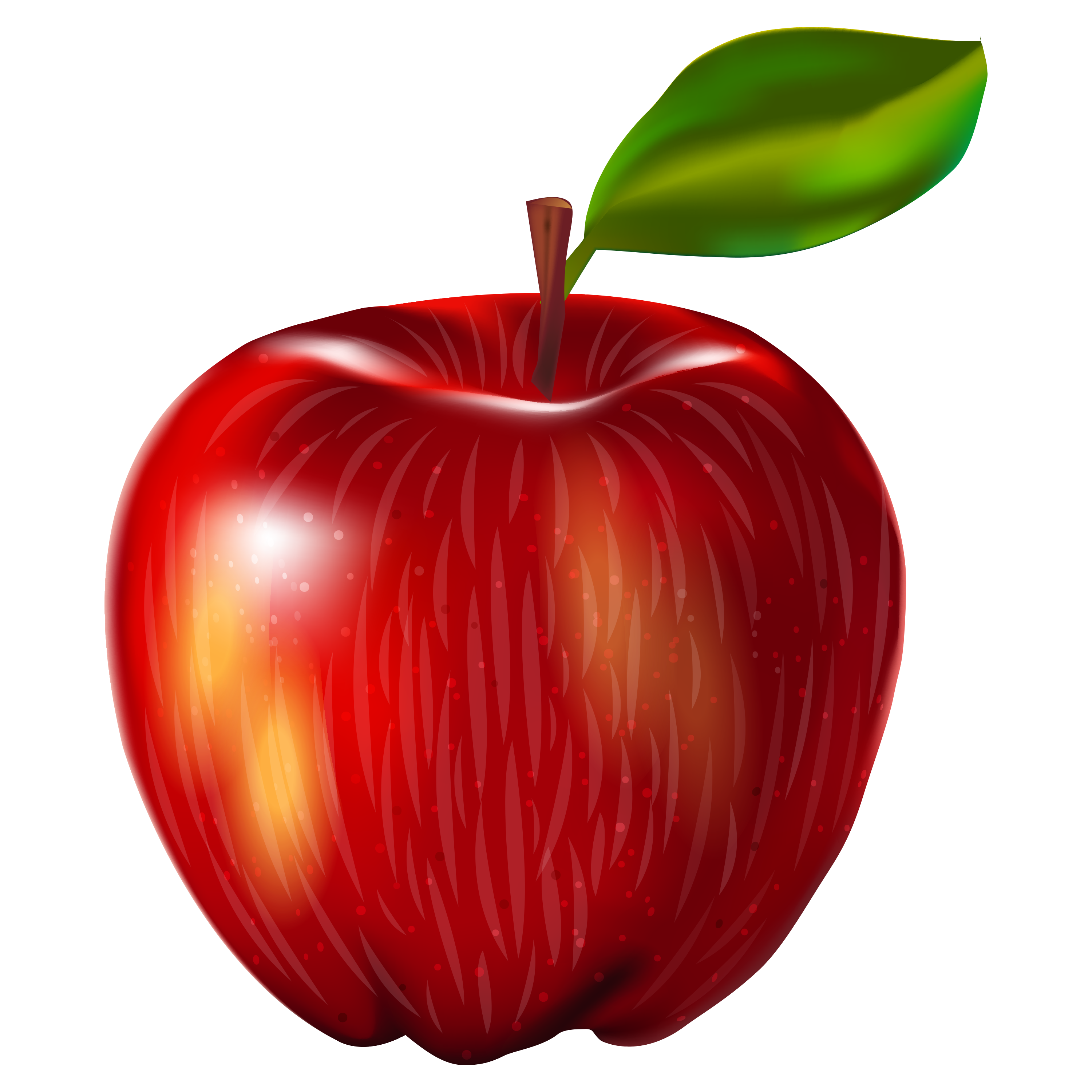 ©
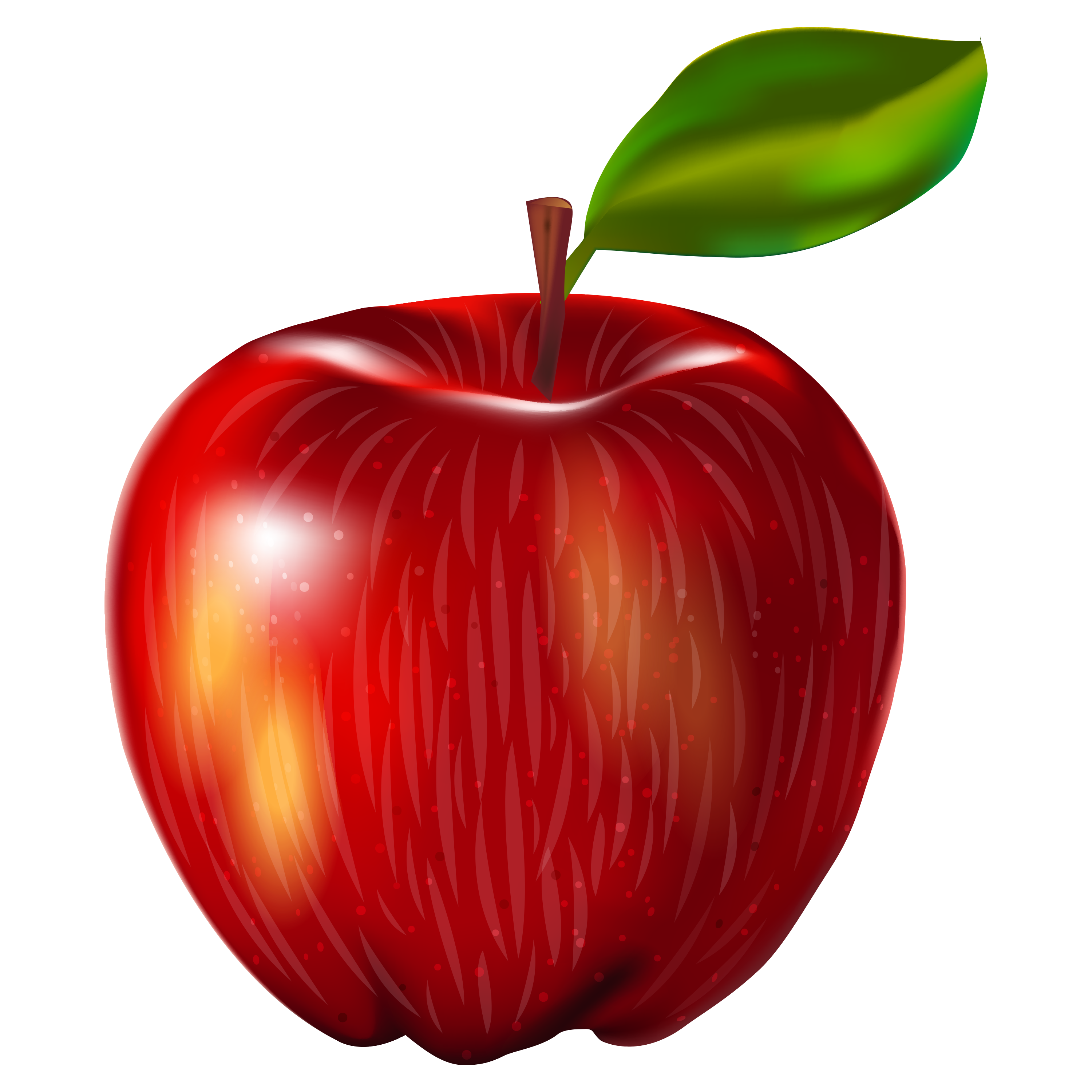 o
«
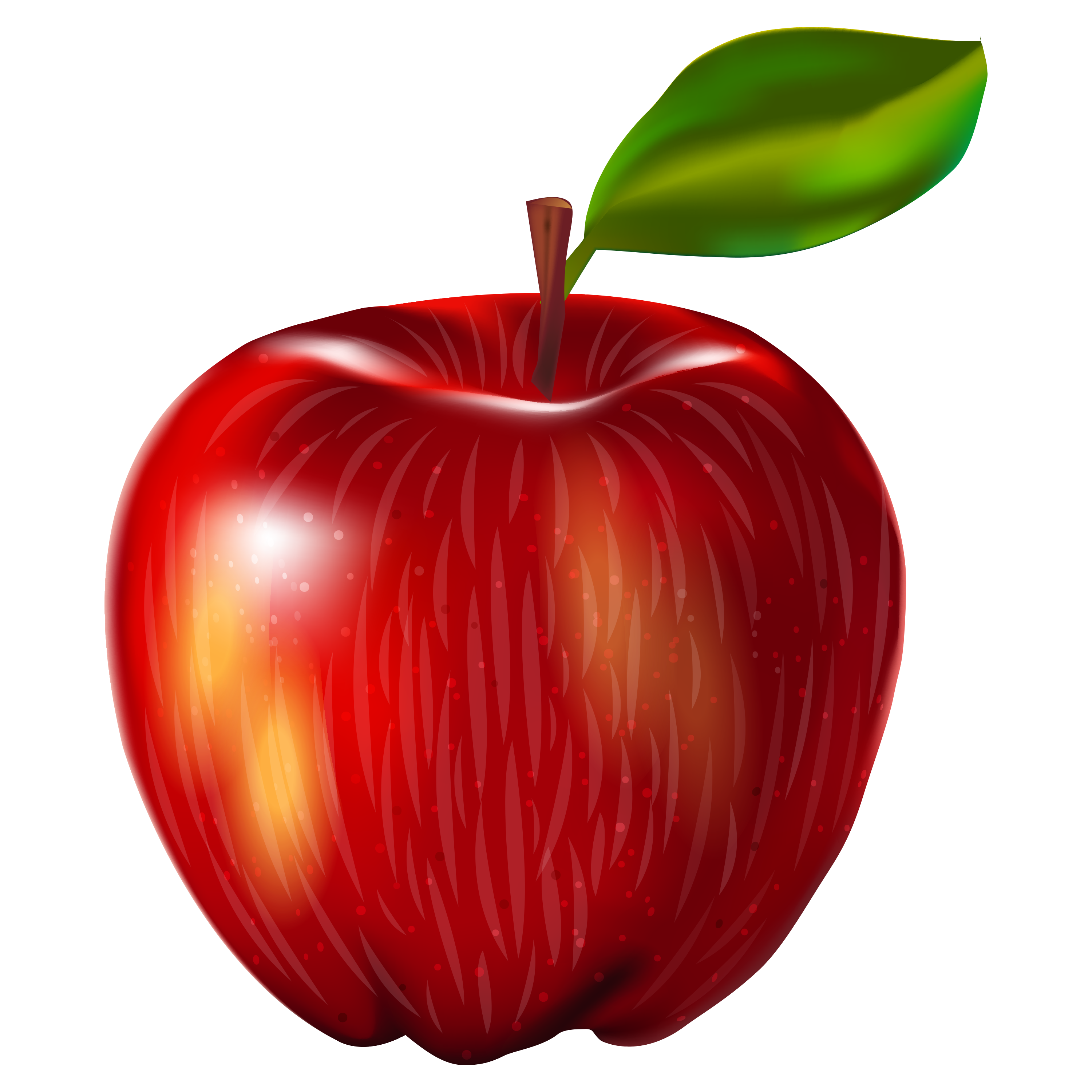 ¬
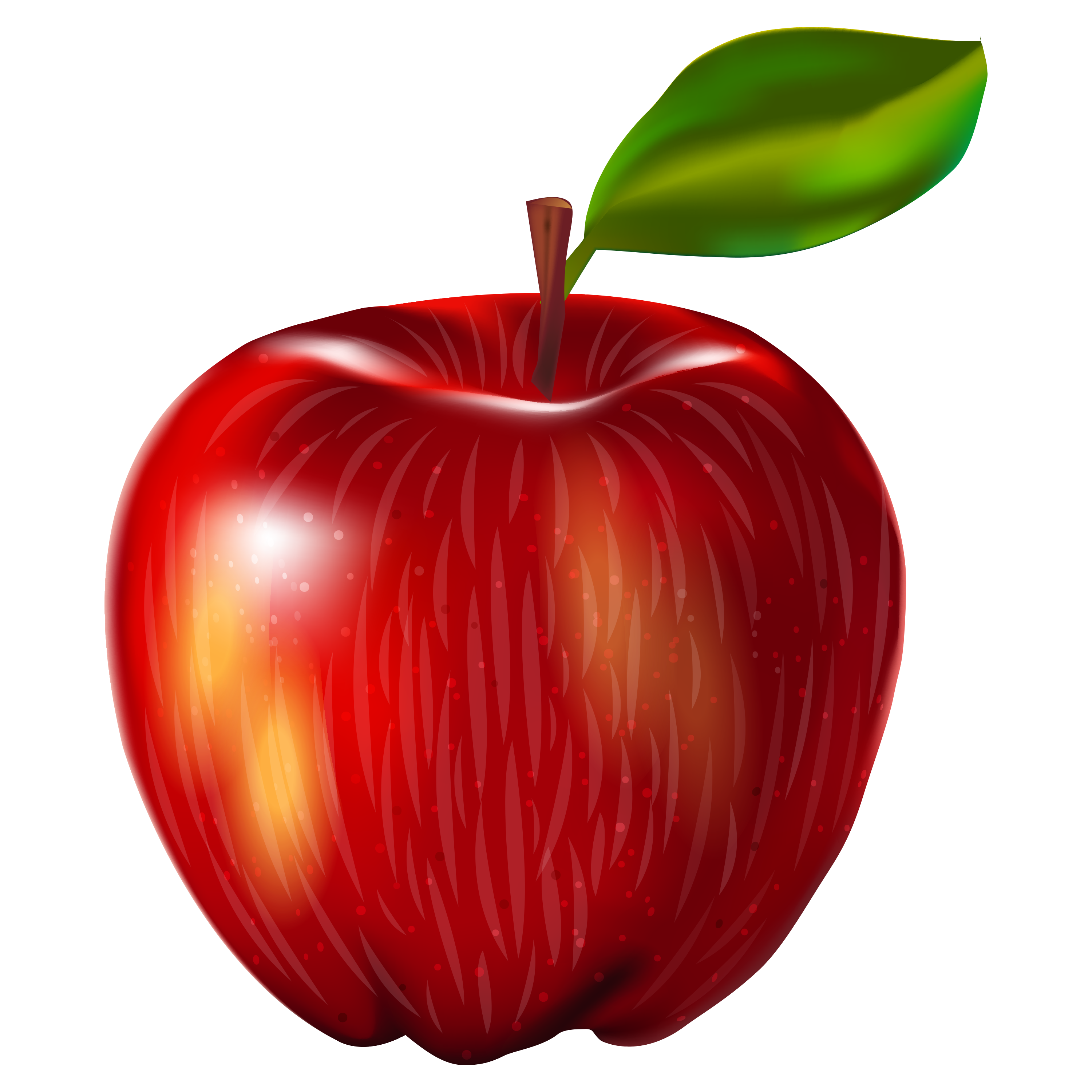 «
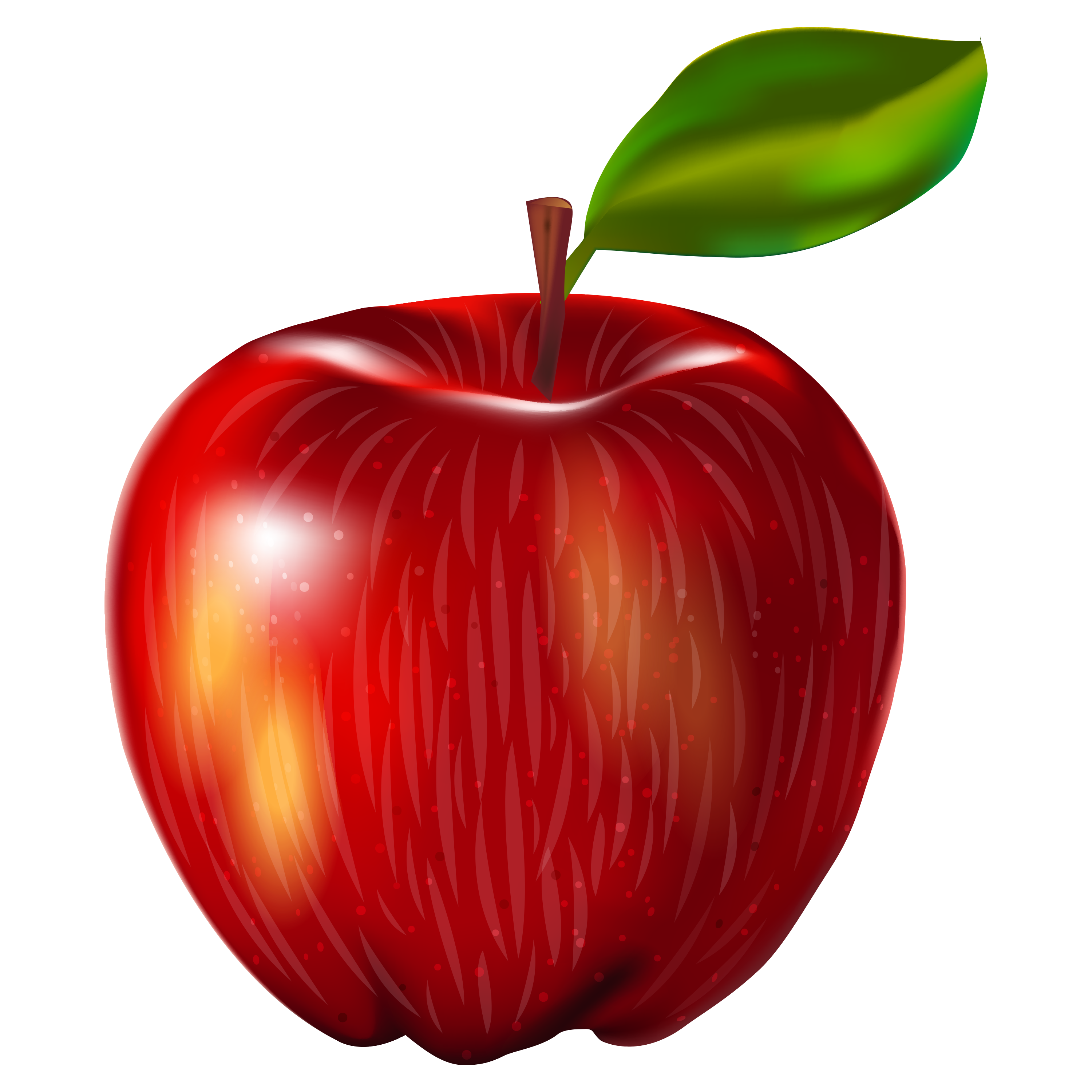 ©
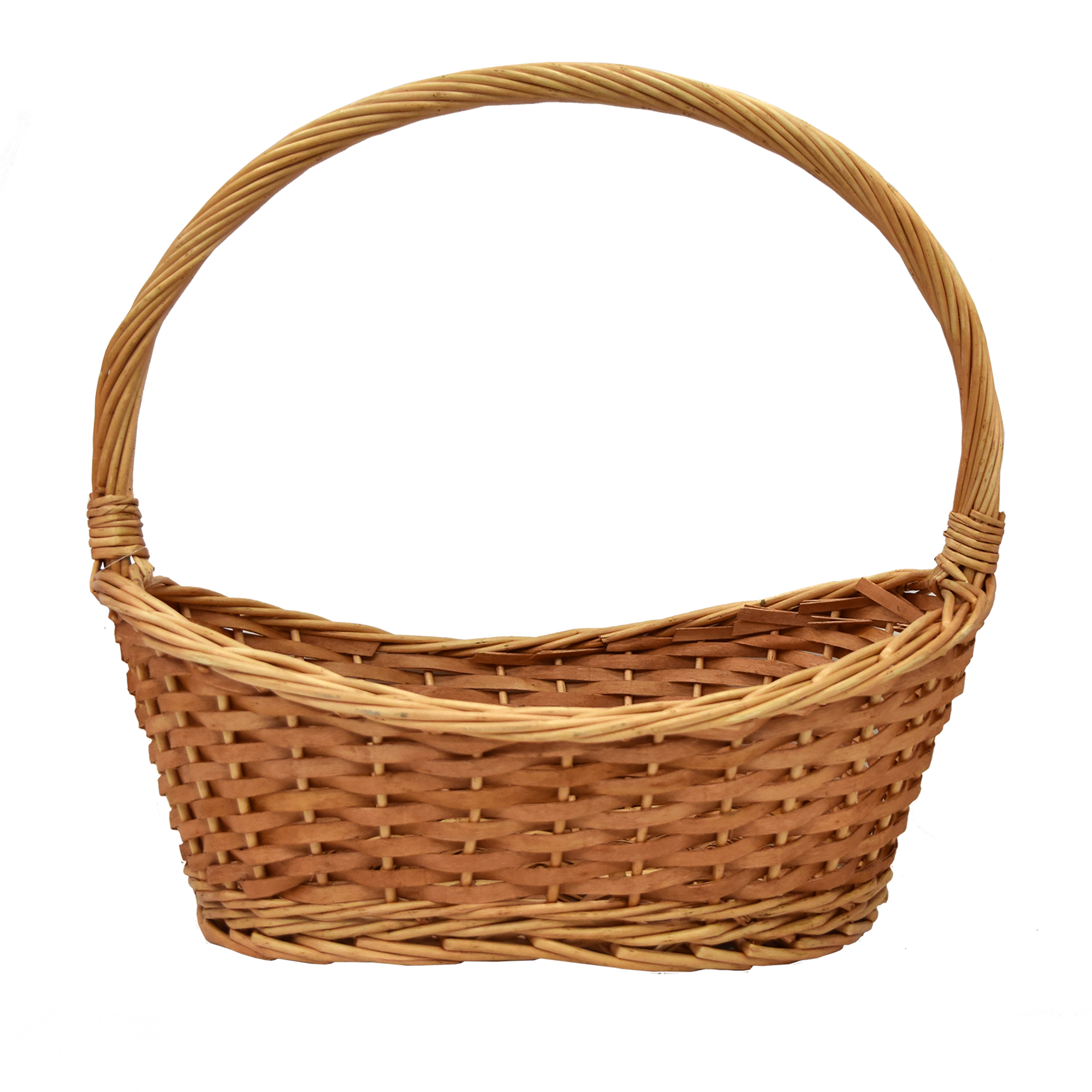 ©
a